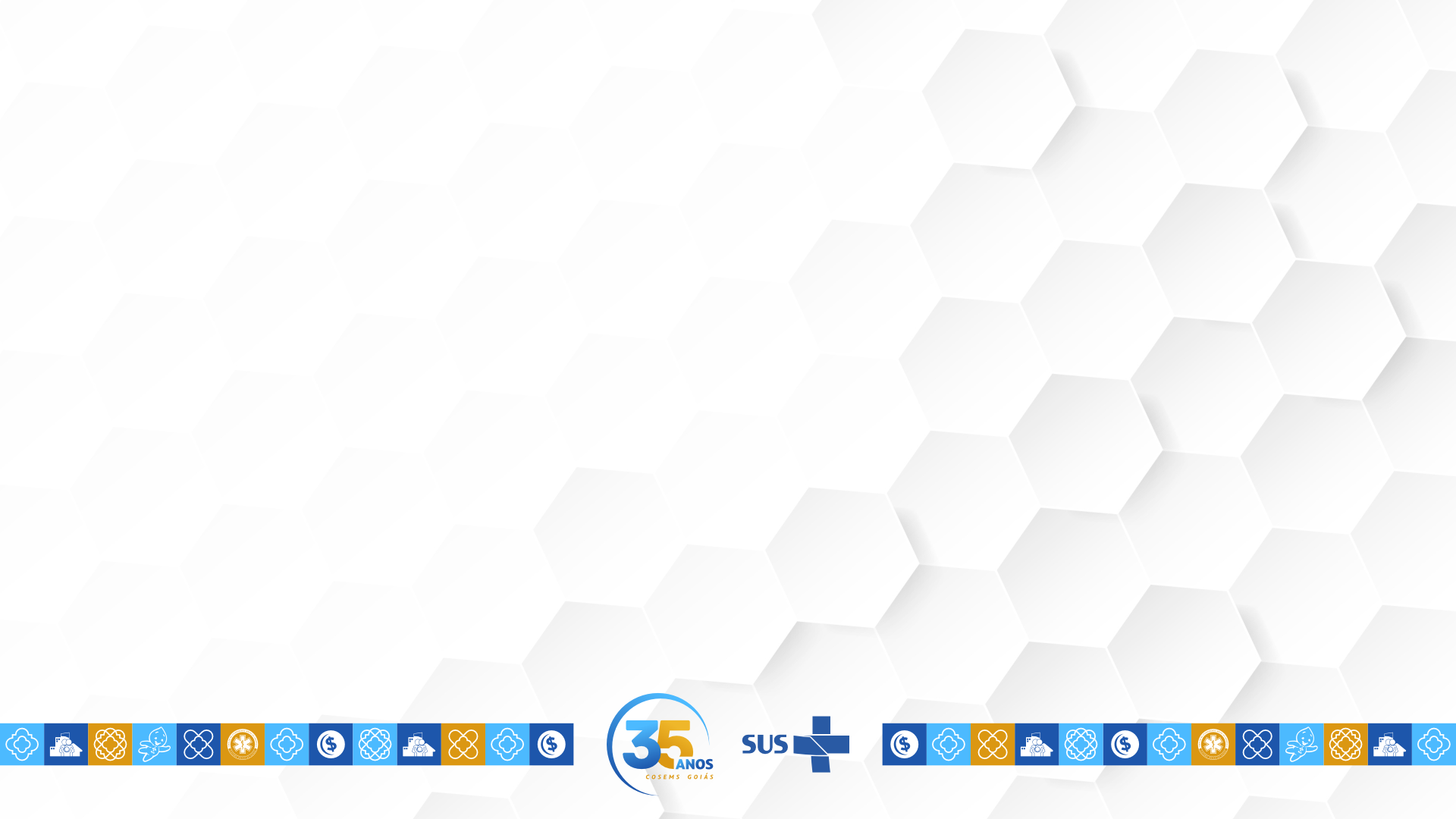 ESTRUTURAÇÃO E ORGANIZAÇÃO DOS SERVIÇOS DA ASSISTÊNCIA FARMACÊUTICA FRENTE À JUDICIALIZAÇÃO NA SAÚDE – TEMA 1234 - STF



Joelson Castro Lisboa Junior
Assessor Técnico COSEMS/AL

19 de março de 2025
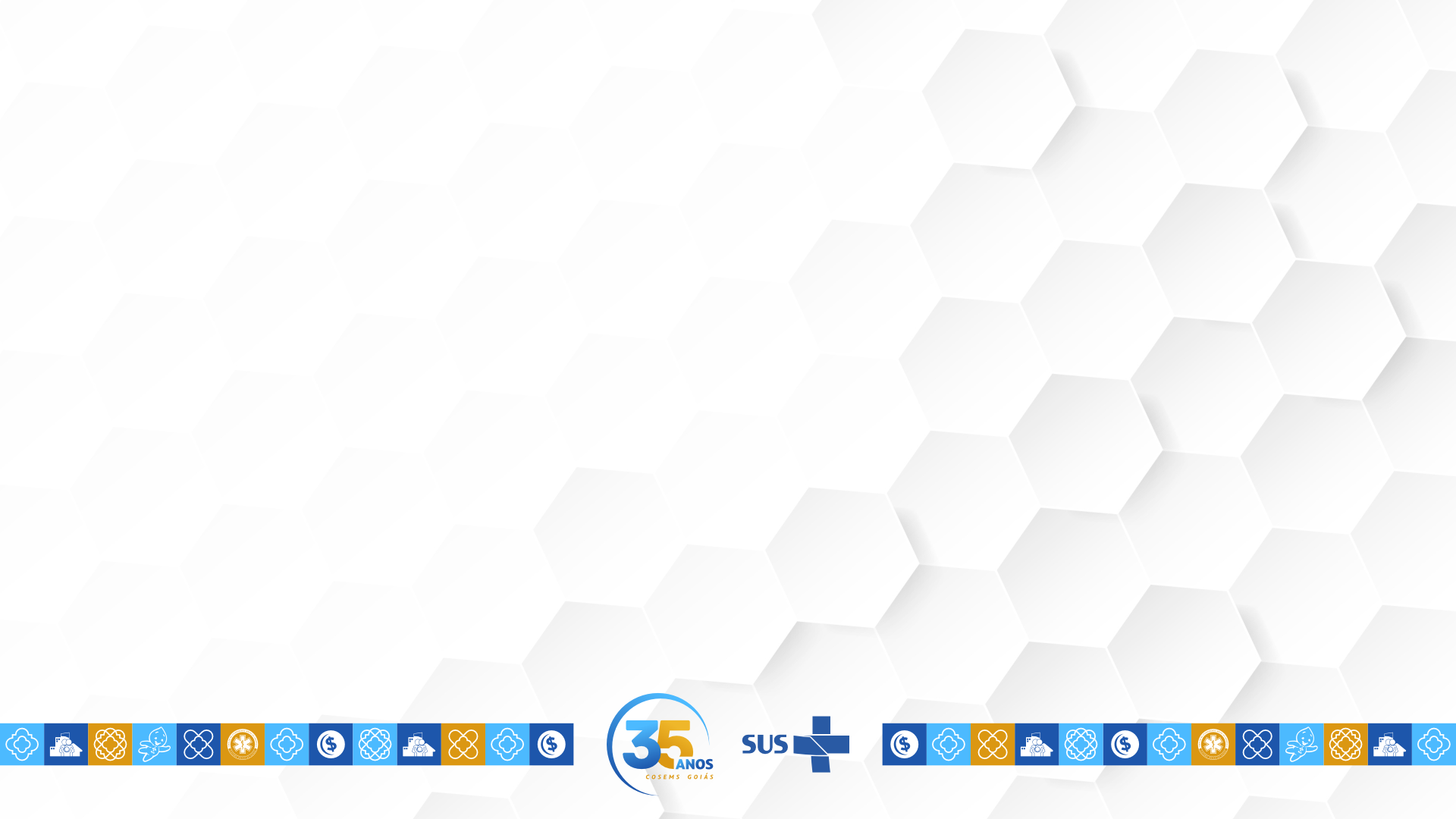 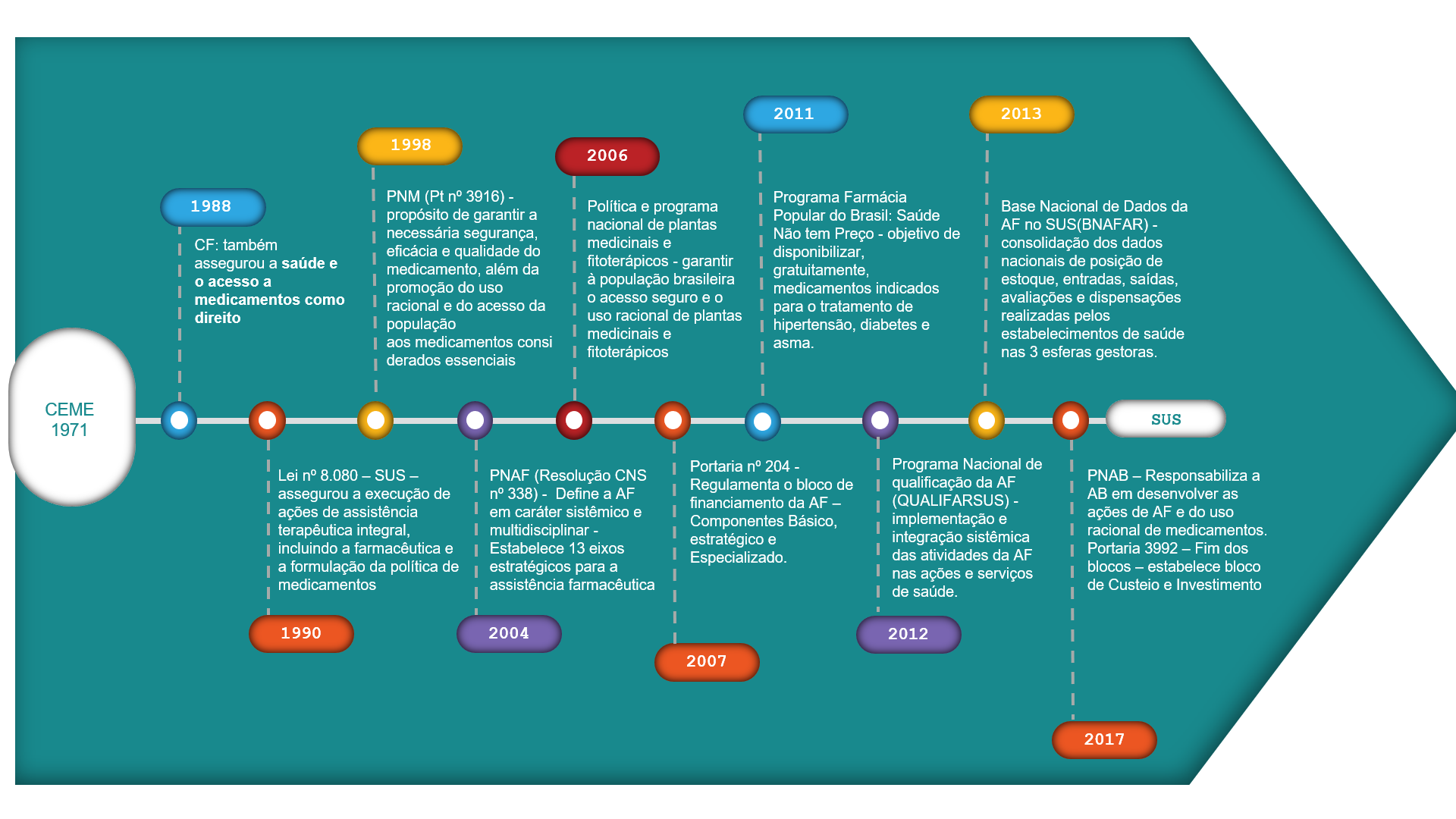 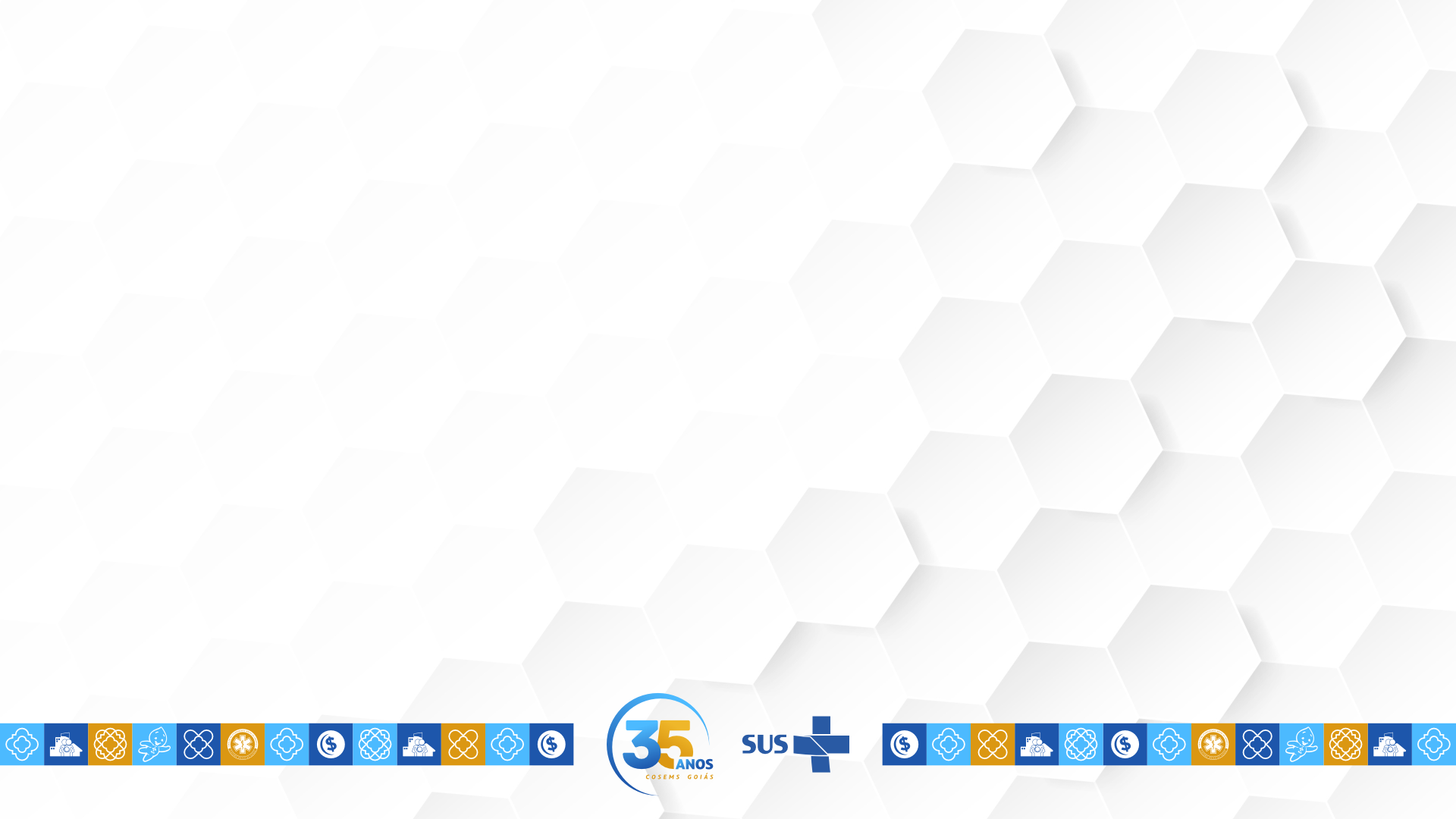 POLÍTICAS FARMACÊUTICAS NO SUS
Política Nacional de Medicamentos
Portaria MS nº 3.916 (1998)
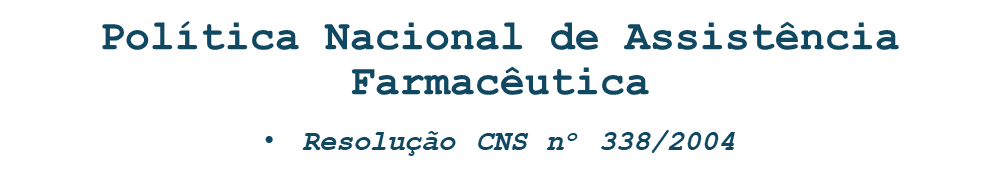 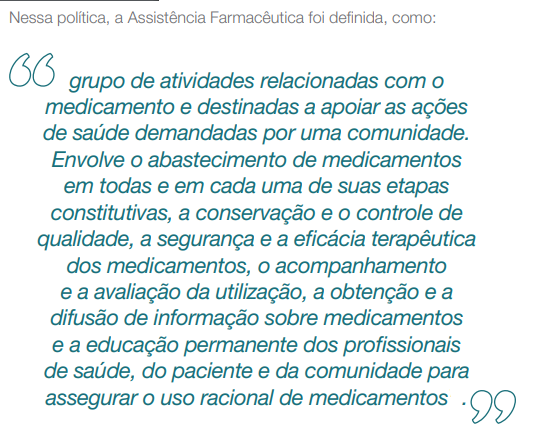 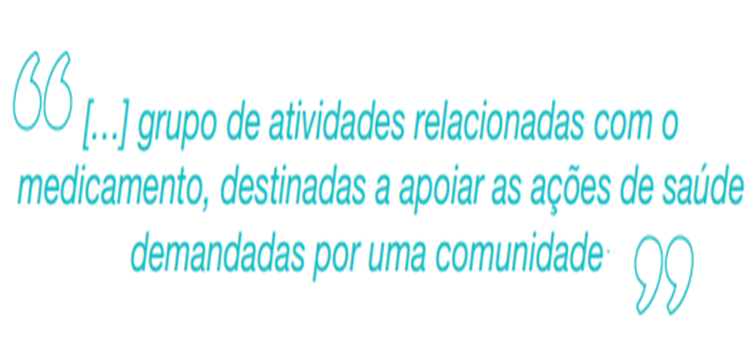 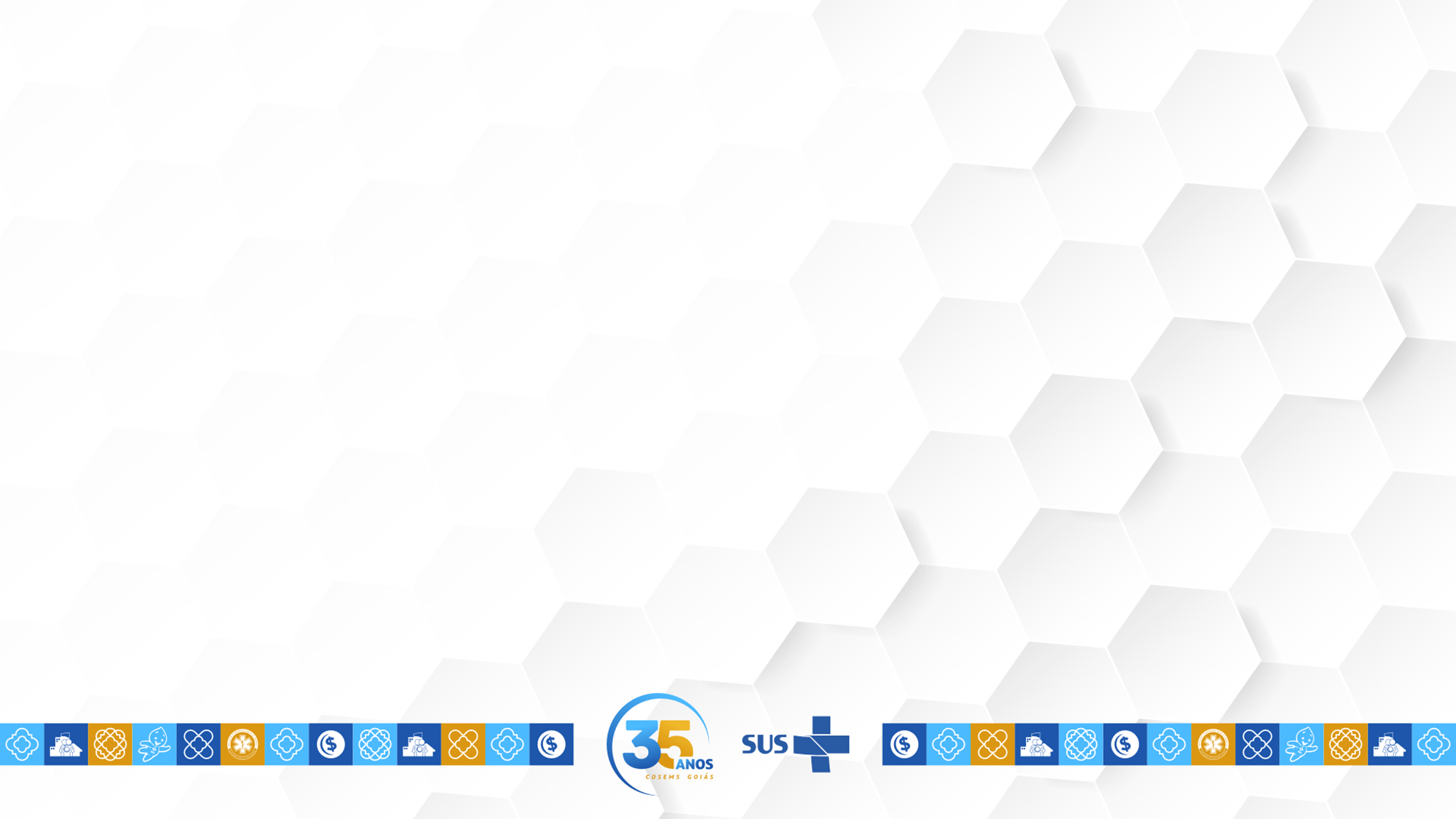 OBJETIVOS das políticas farmacêuticas
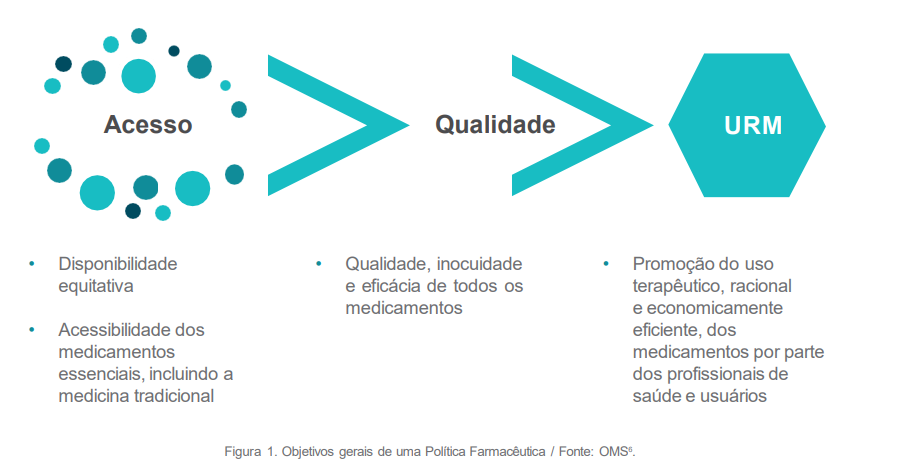 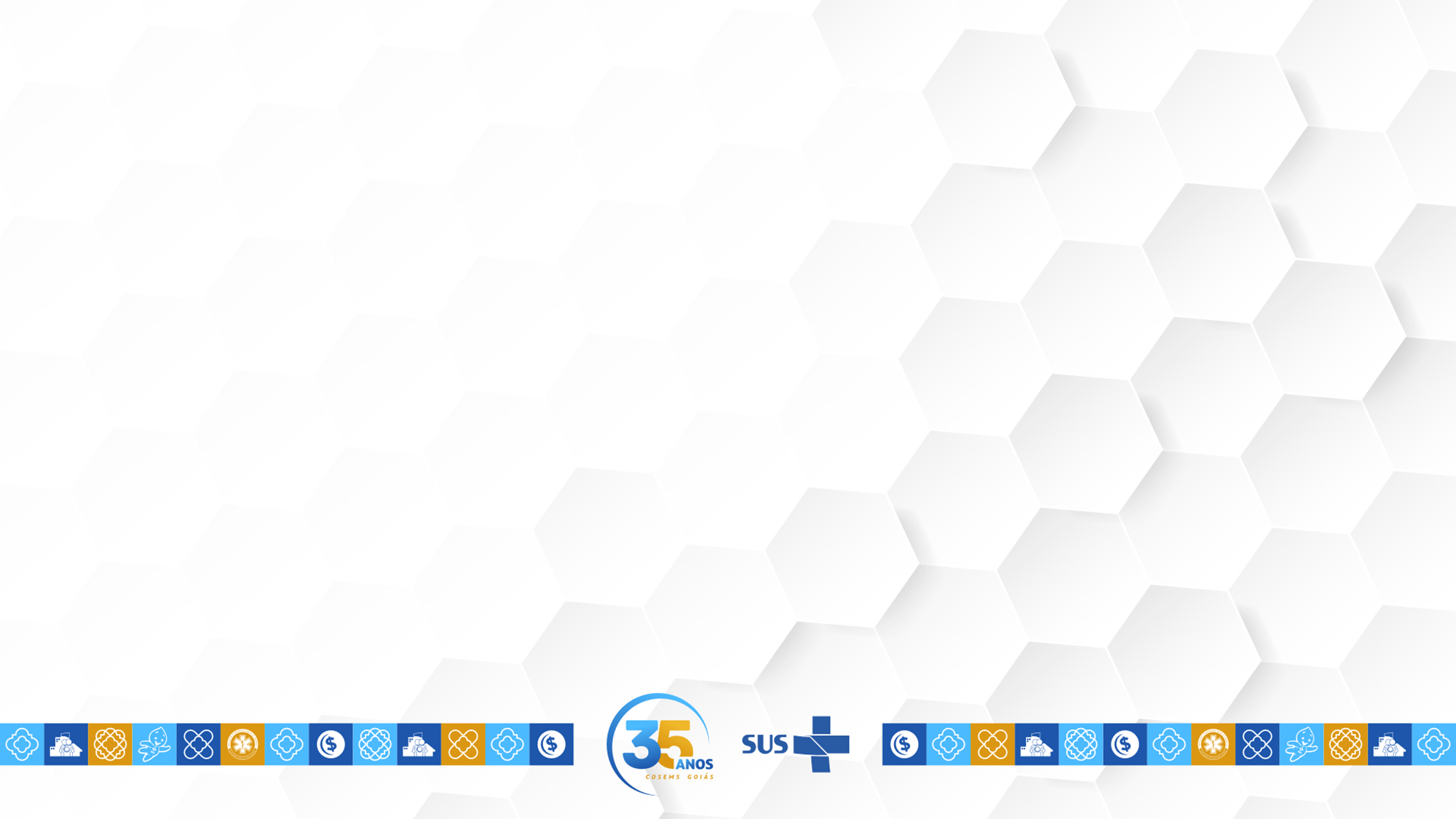 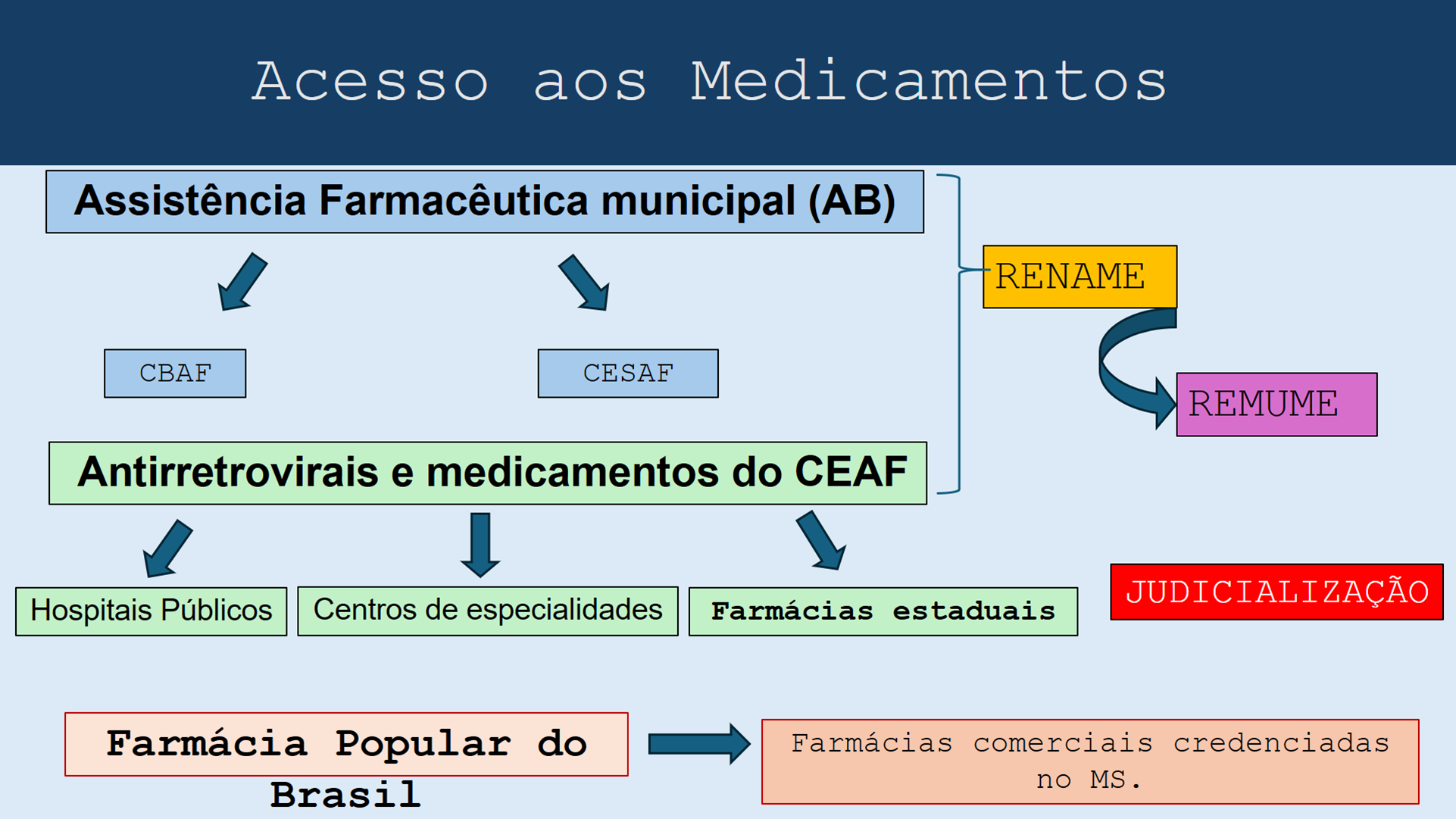 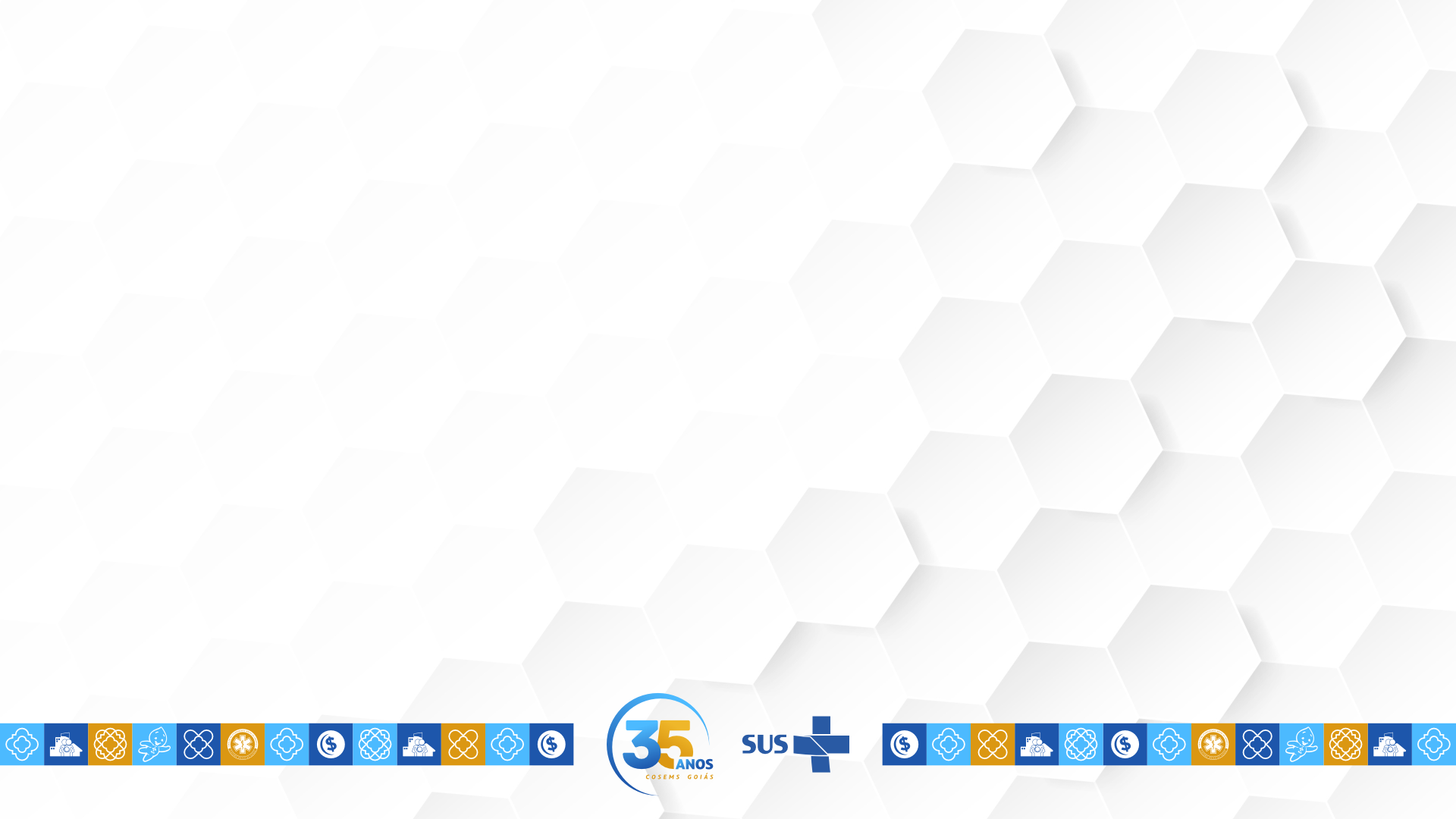 SERVIÇOS FARMACÊUTICOS - CUIDADO FARMACÊUTICO
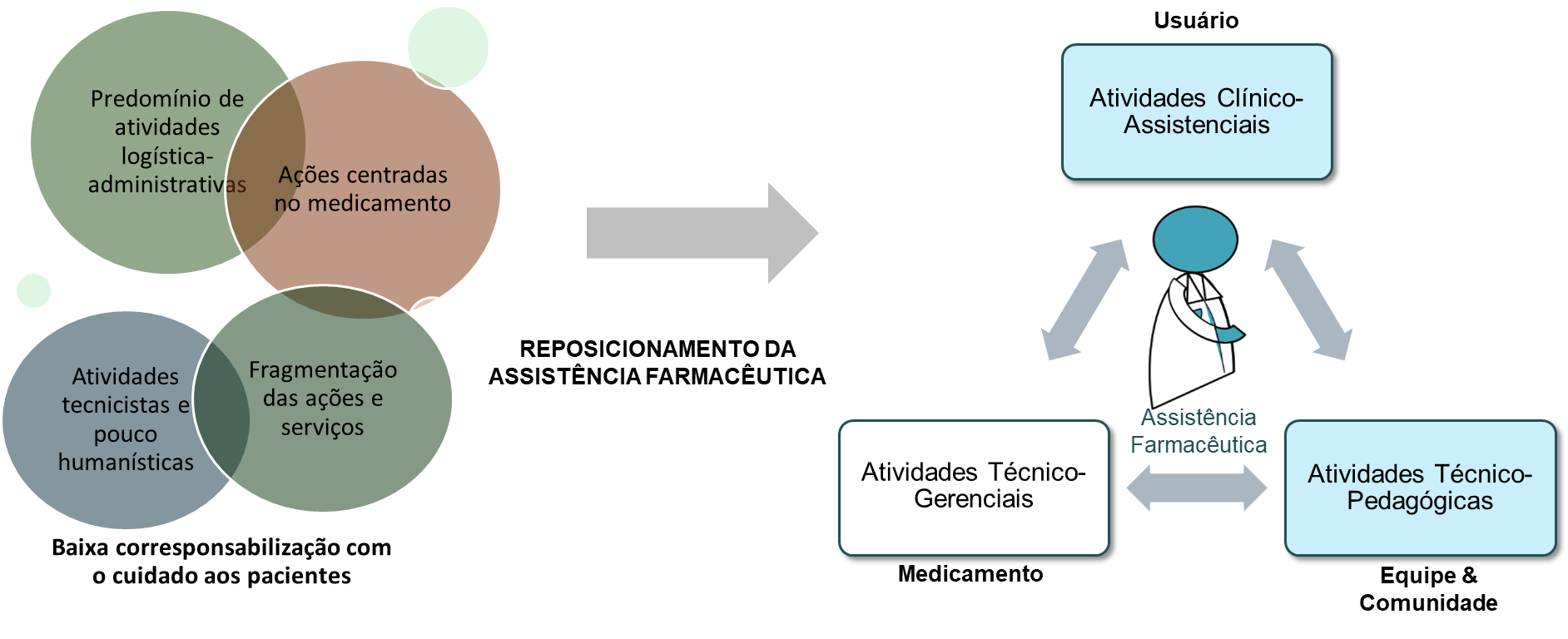 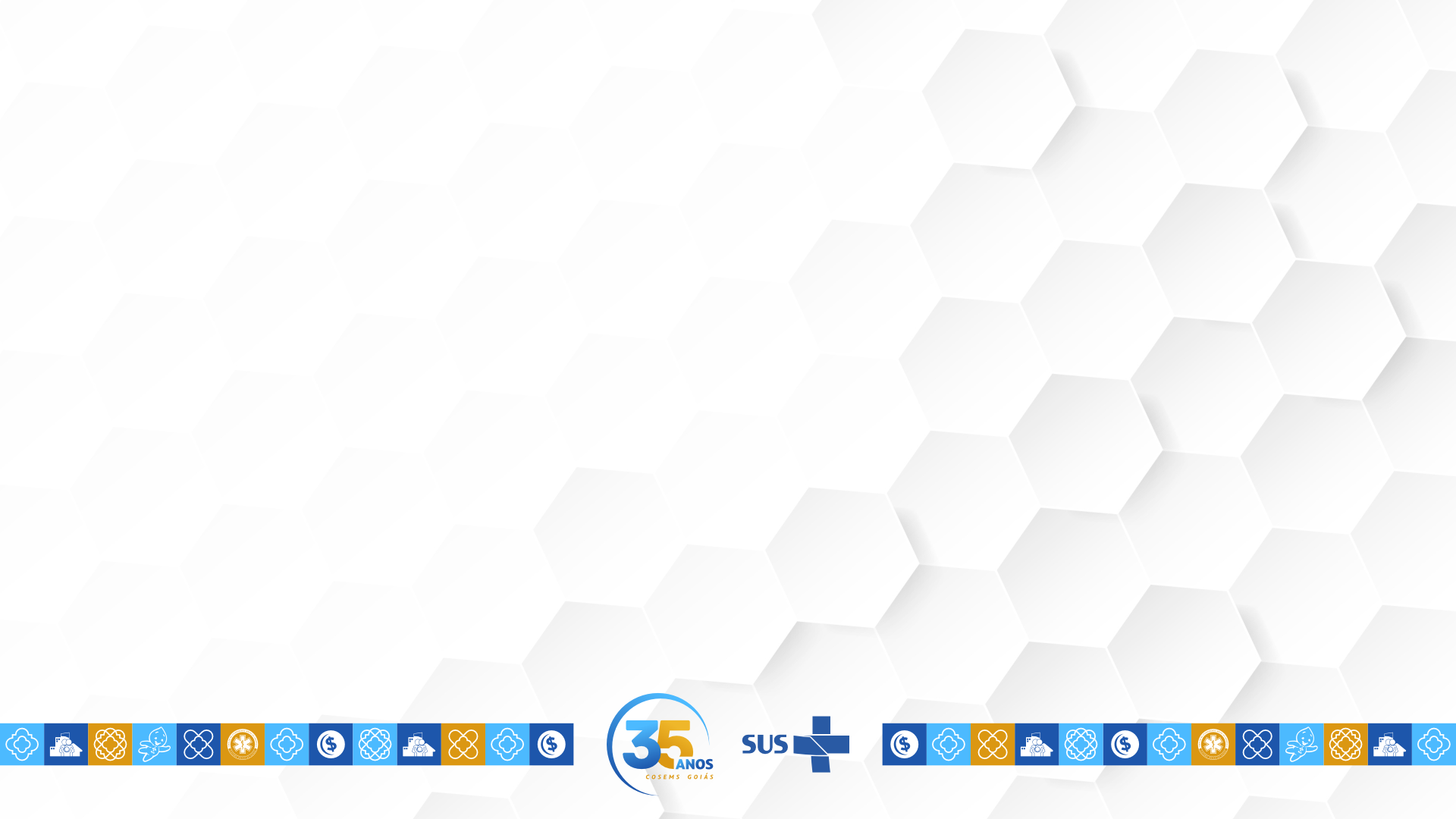 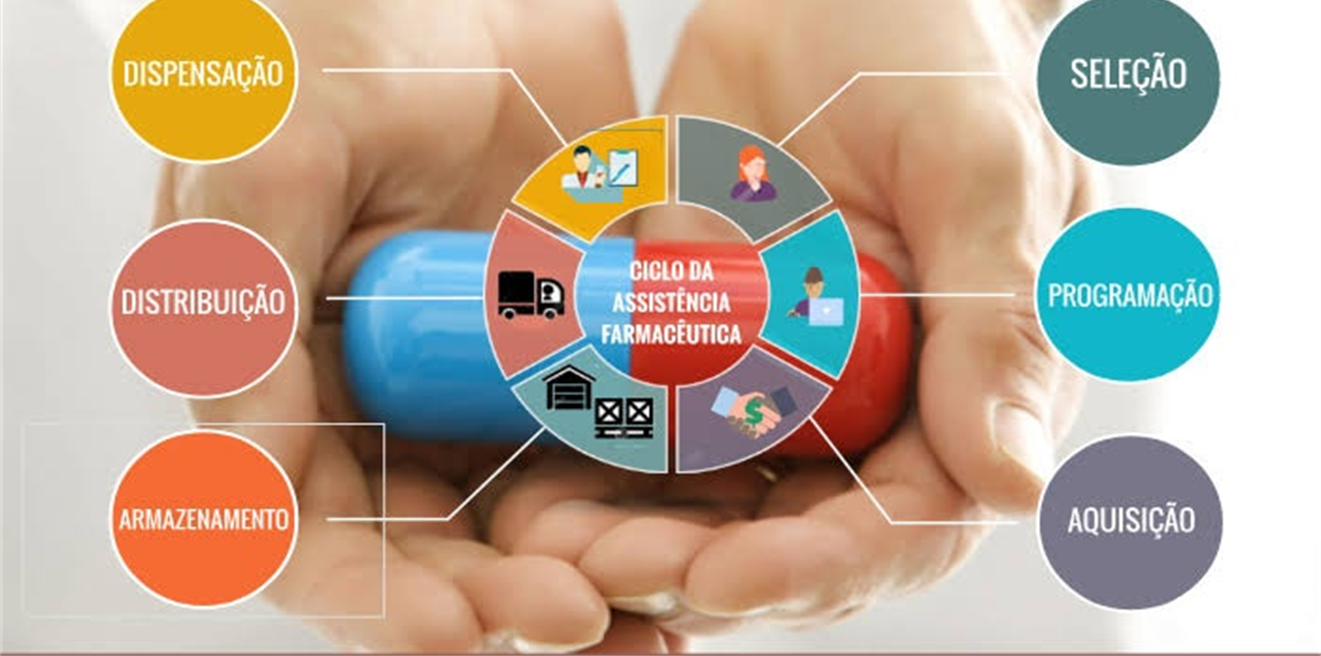 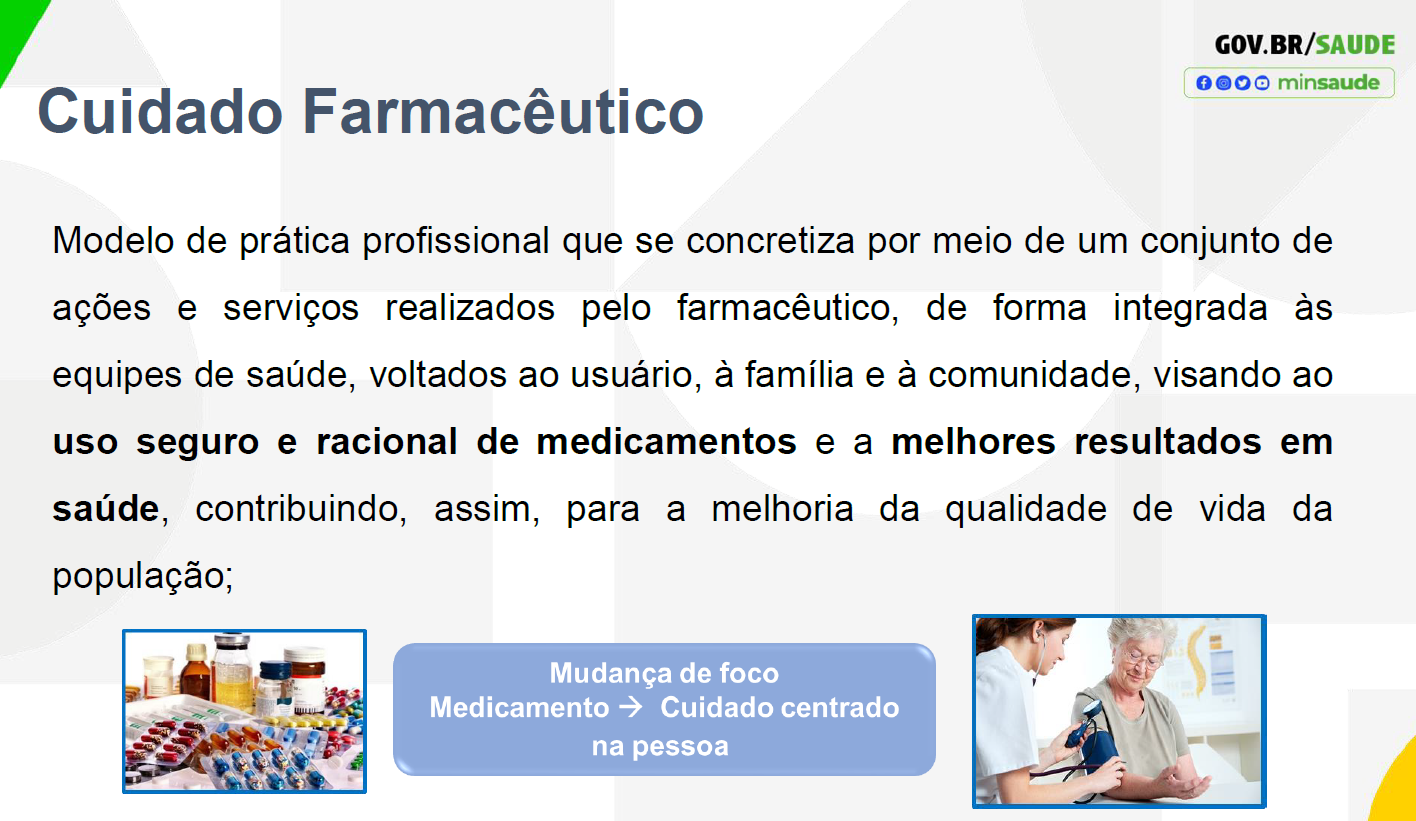 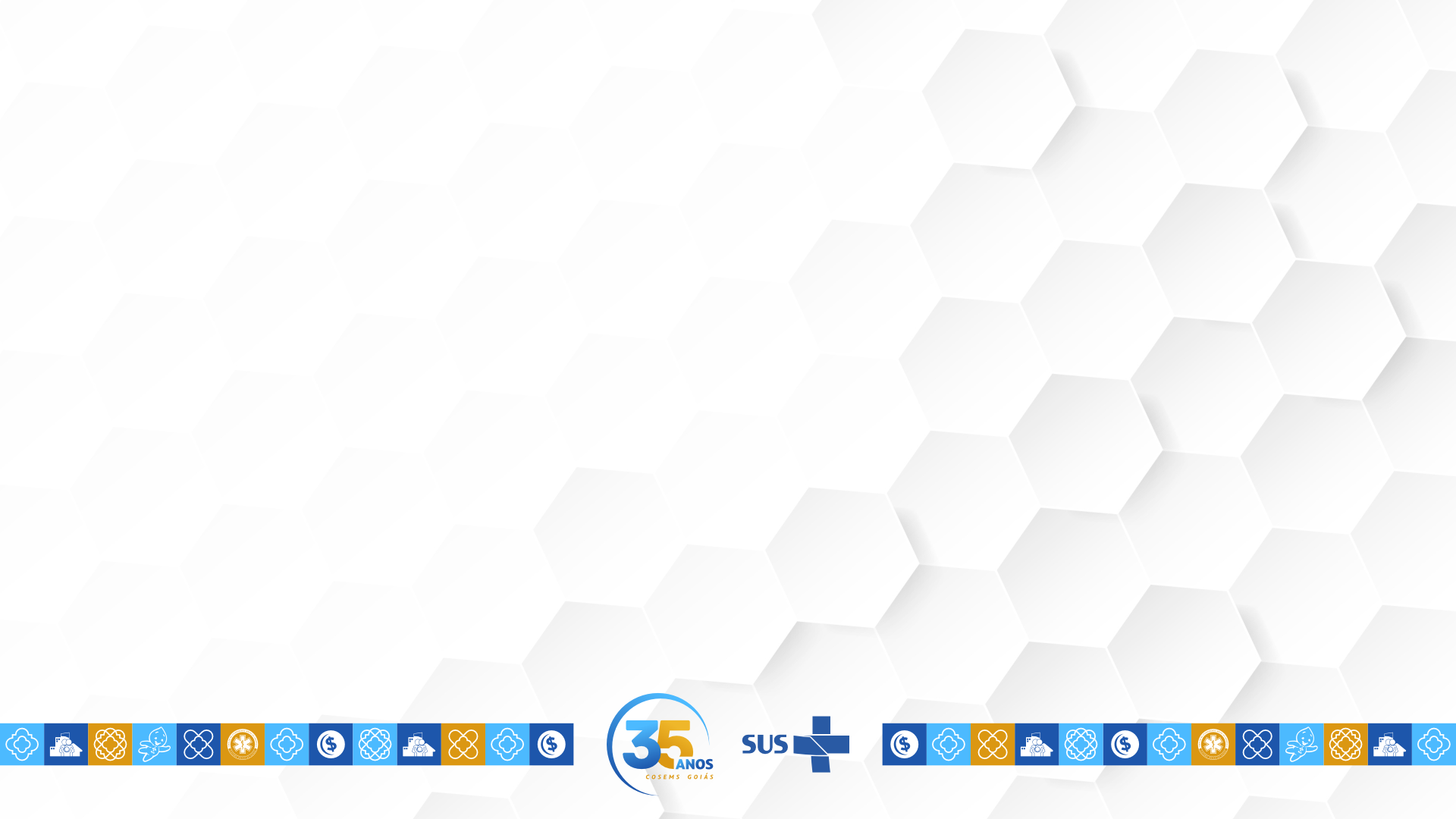 EVIDÊNCIAS DOS SERVIÇOS RELACIONADOS AO CUIDADO
ASPECTO CLÍNICO
Melhora da hemoglobina glicada
Normalização dos níveis pressóricos e da circunferência abdominal
Redução de problemas relacionados a medicamentos
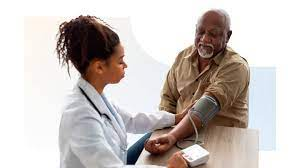 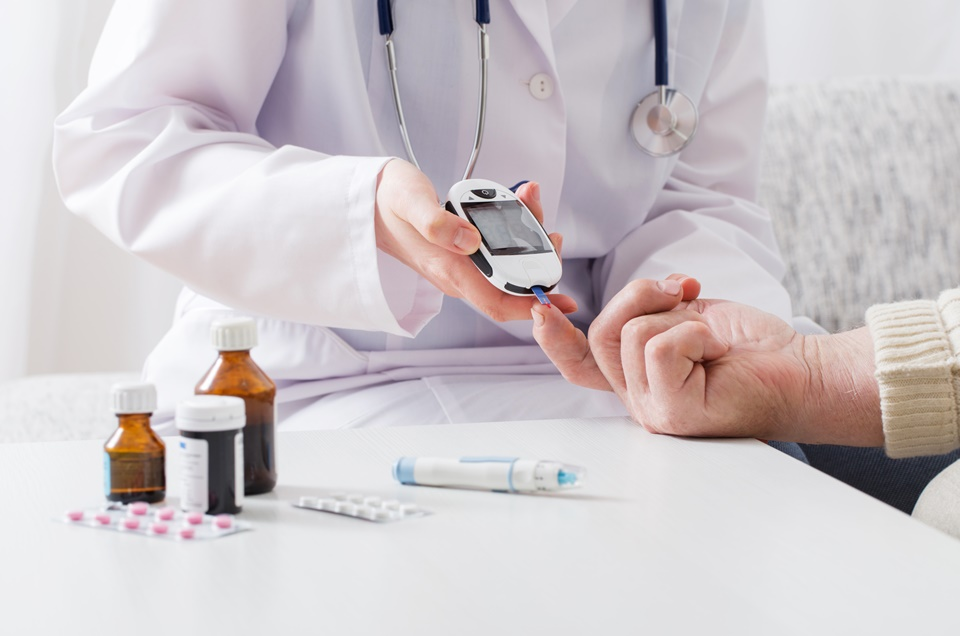 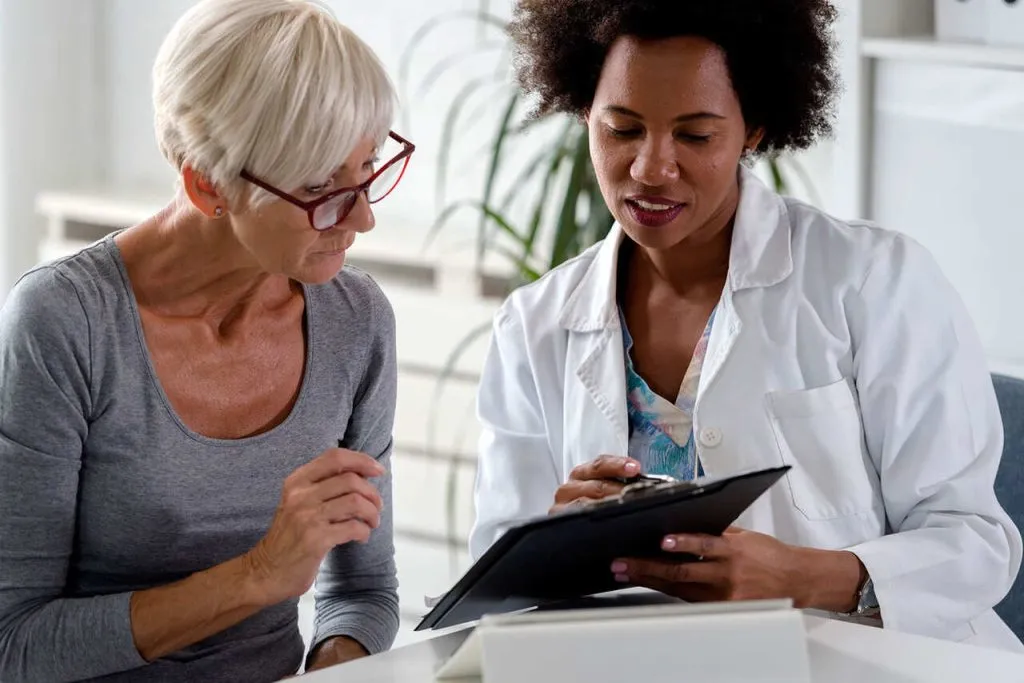 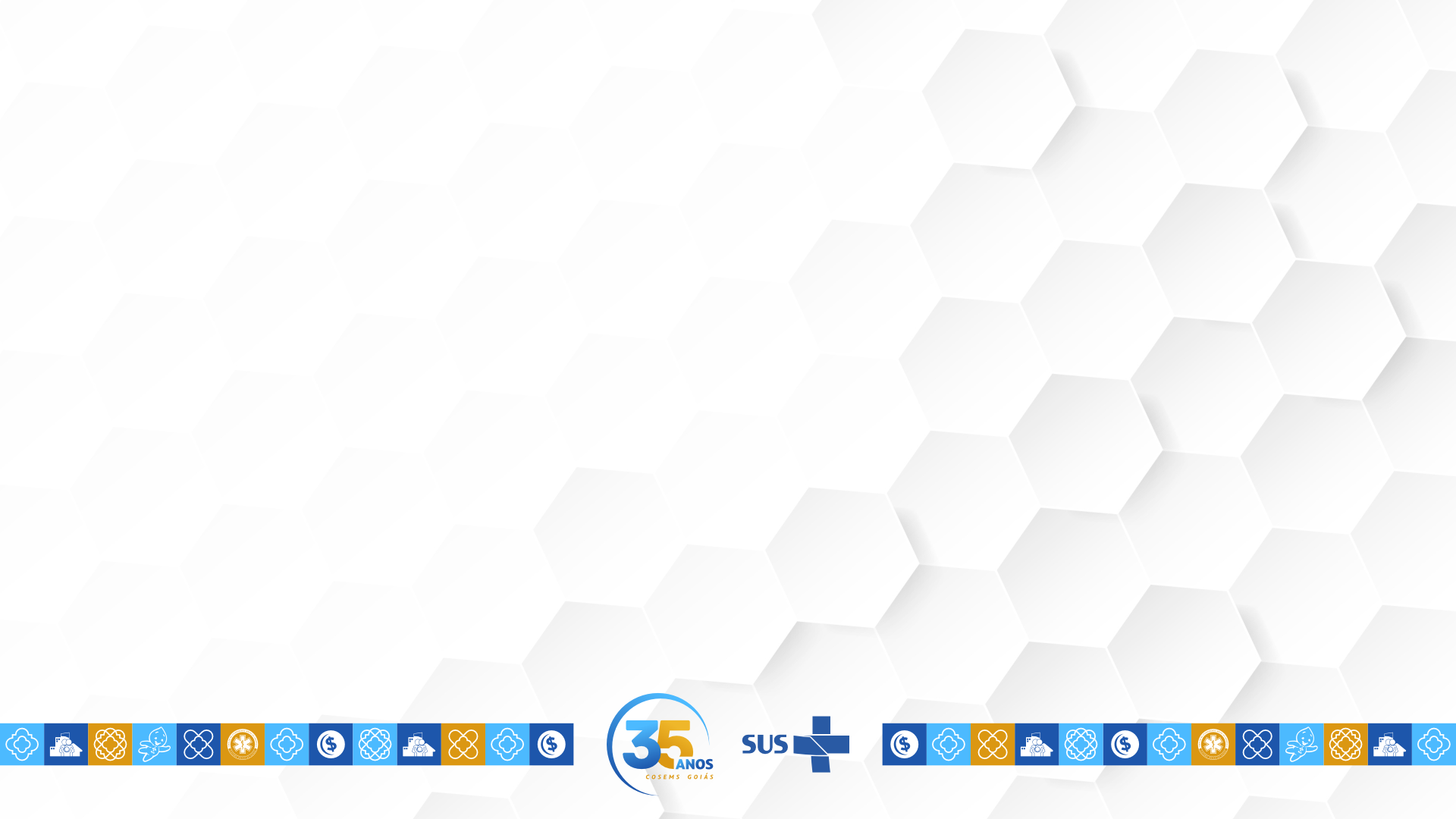 EVIDÊNCIAS DOS SERVIÇOS RELACIONADOS AO CUIDADO
ASPECTO HUMANÍSTICO
Melhora na qualidade de vida e satisfação o usuário(4,5 Balisa-rocha et al, 2012)
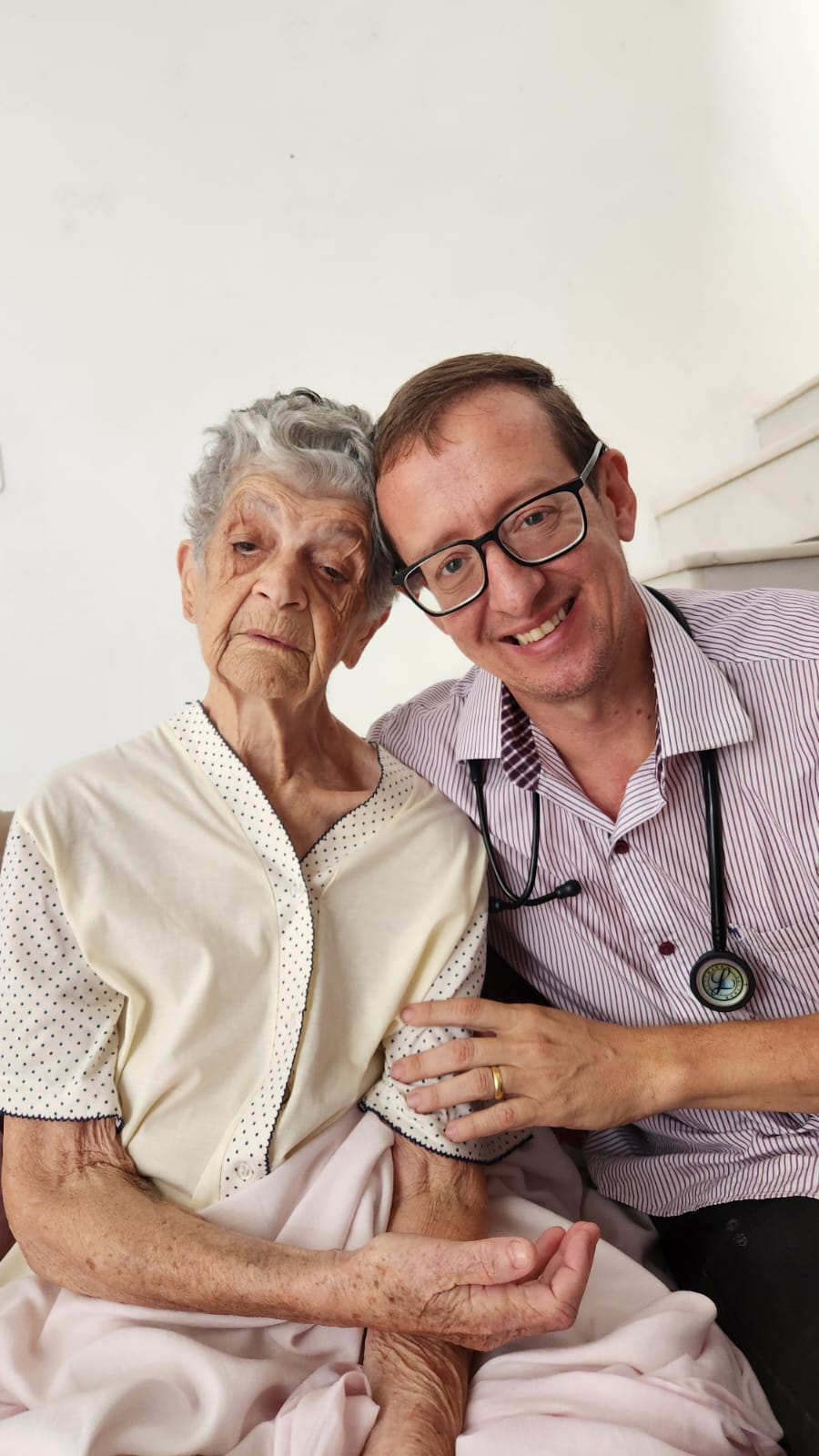 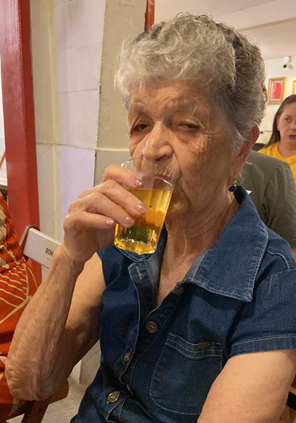 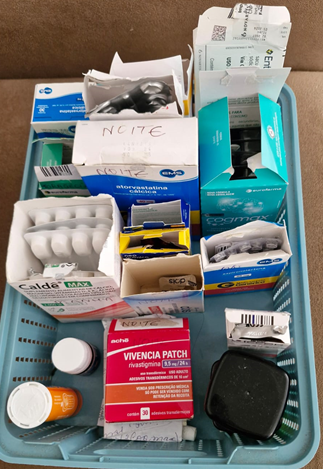 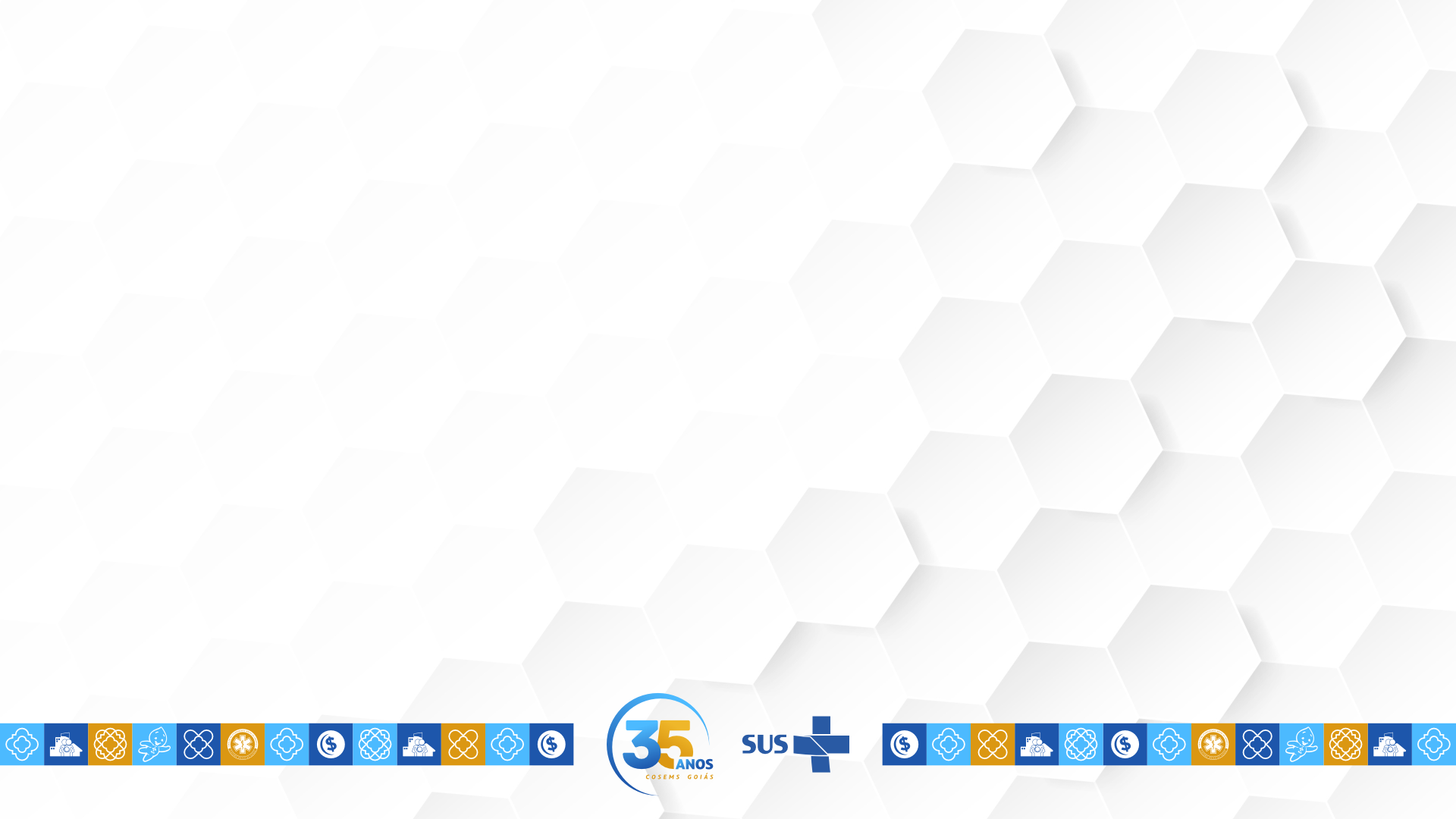 EVIDÊNCIAS DOS SERVIÇOS RELACIONADOS AO CUIDADO
ASPECTO ECONÔMICO
Estudo de 1998-2008 nos EUA com 10 Farmacêuticos demonstrou melhora de resultados clínicos de 9.000 pacientes e economia de quase U$3.000.000,00
No Brasil, demonstrou redução de custos clínicos em pacientes como asma e comorbidades.
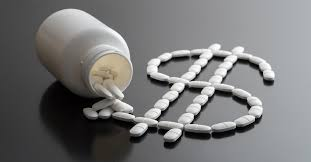 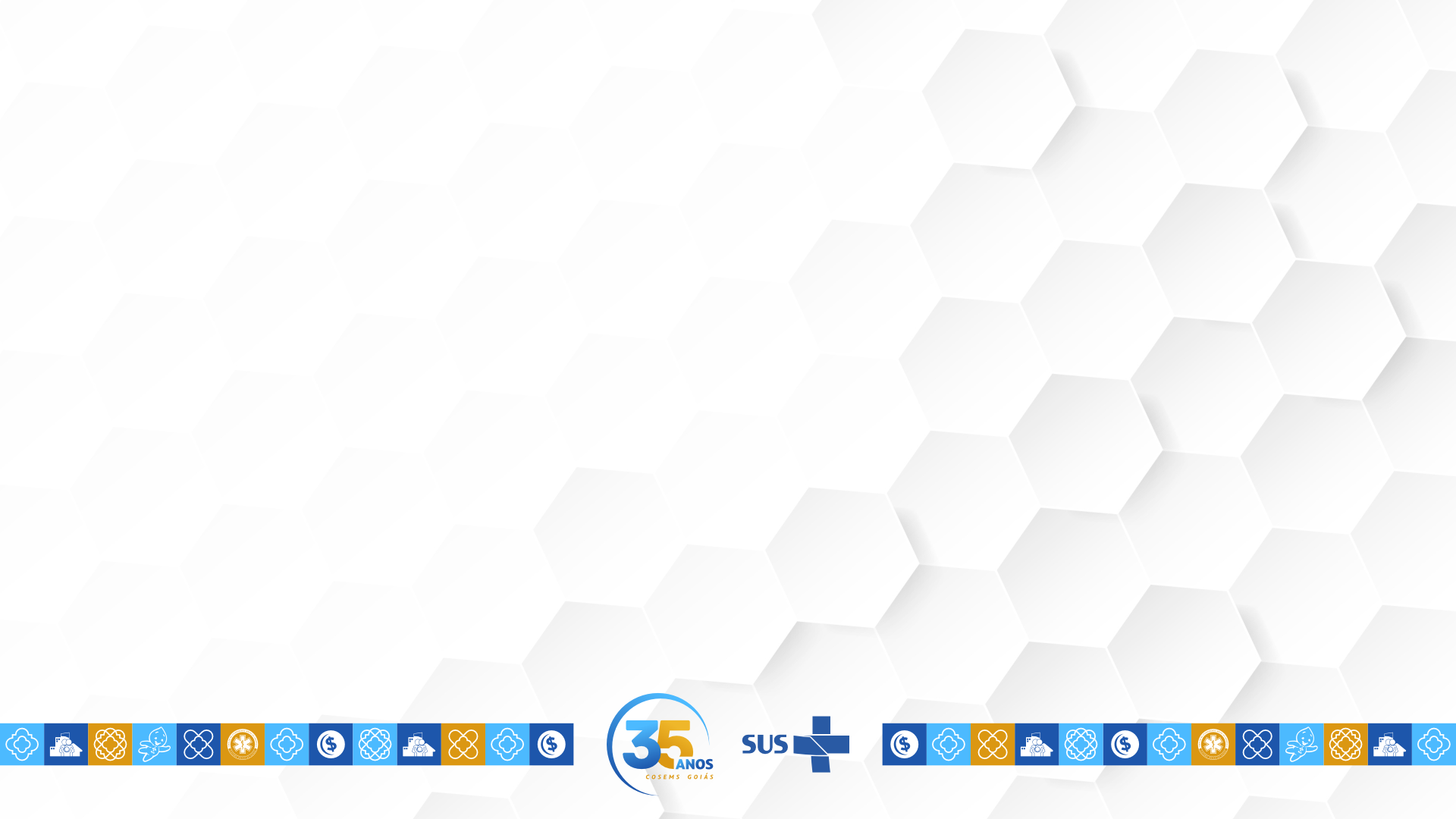 Financiamento DA ASSISTÊNCIA FARMACÊUTICA NA ATENÇÃO BÁSICA
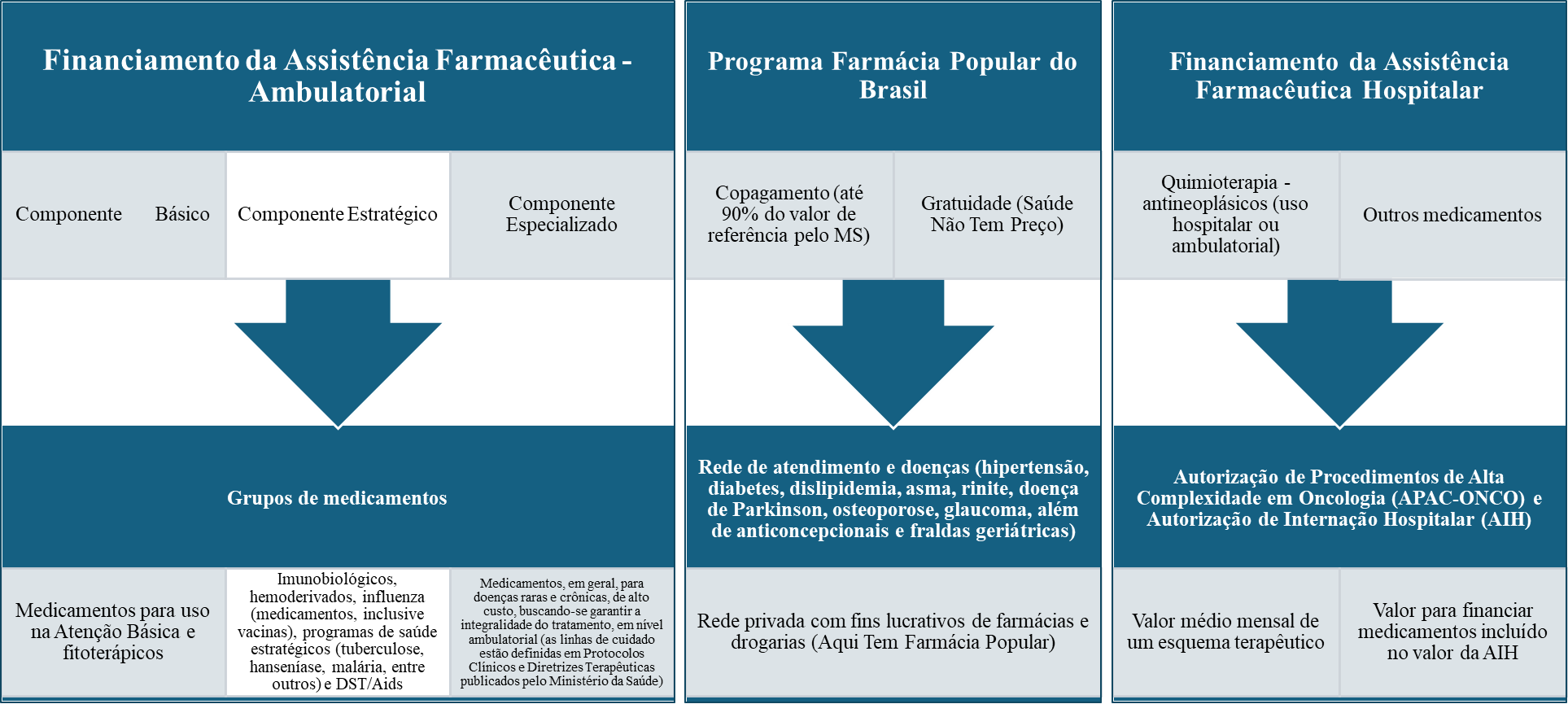 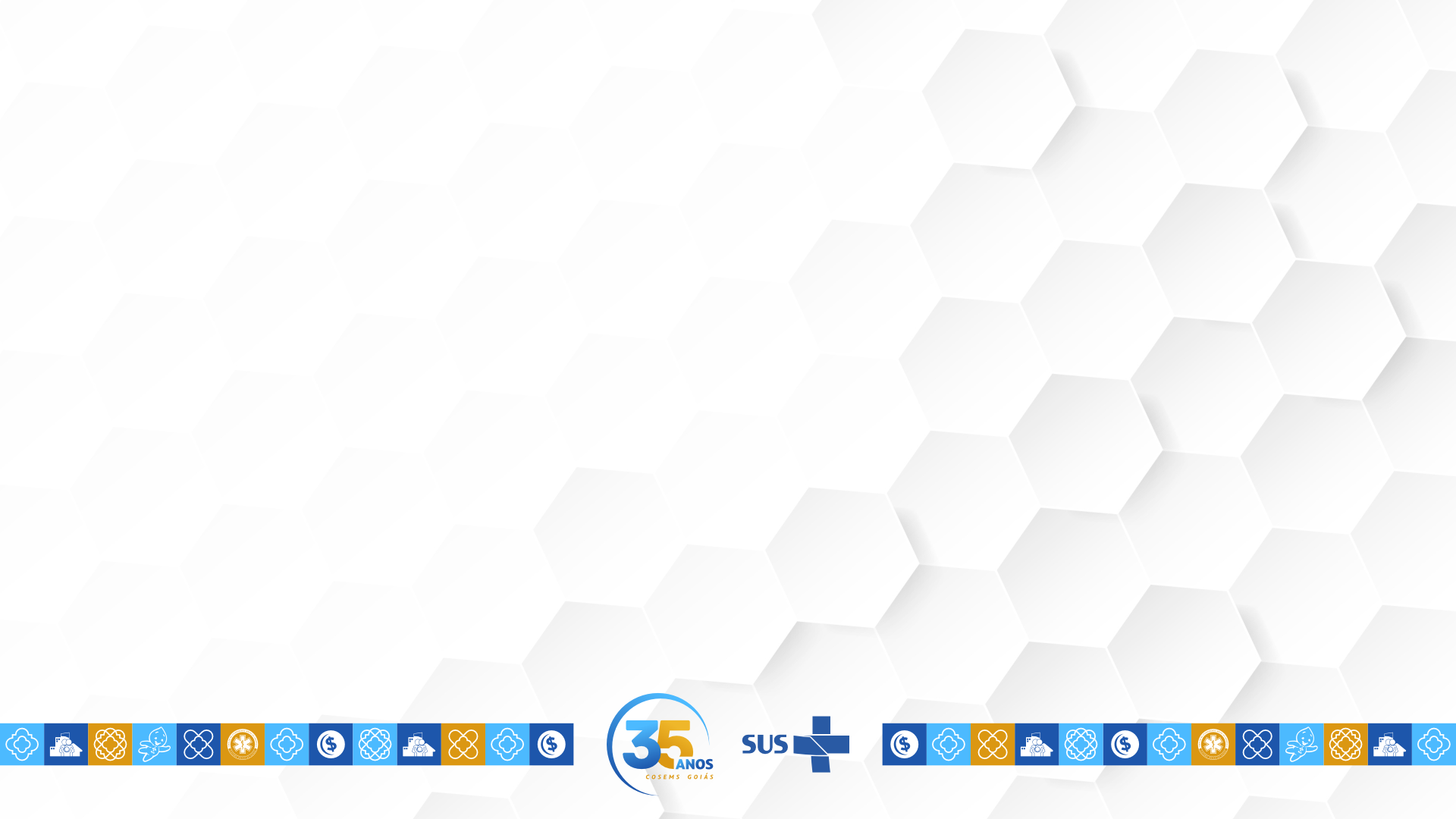 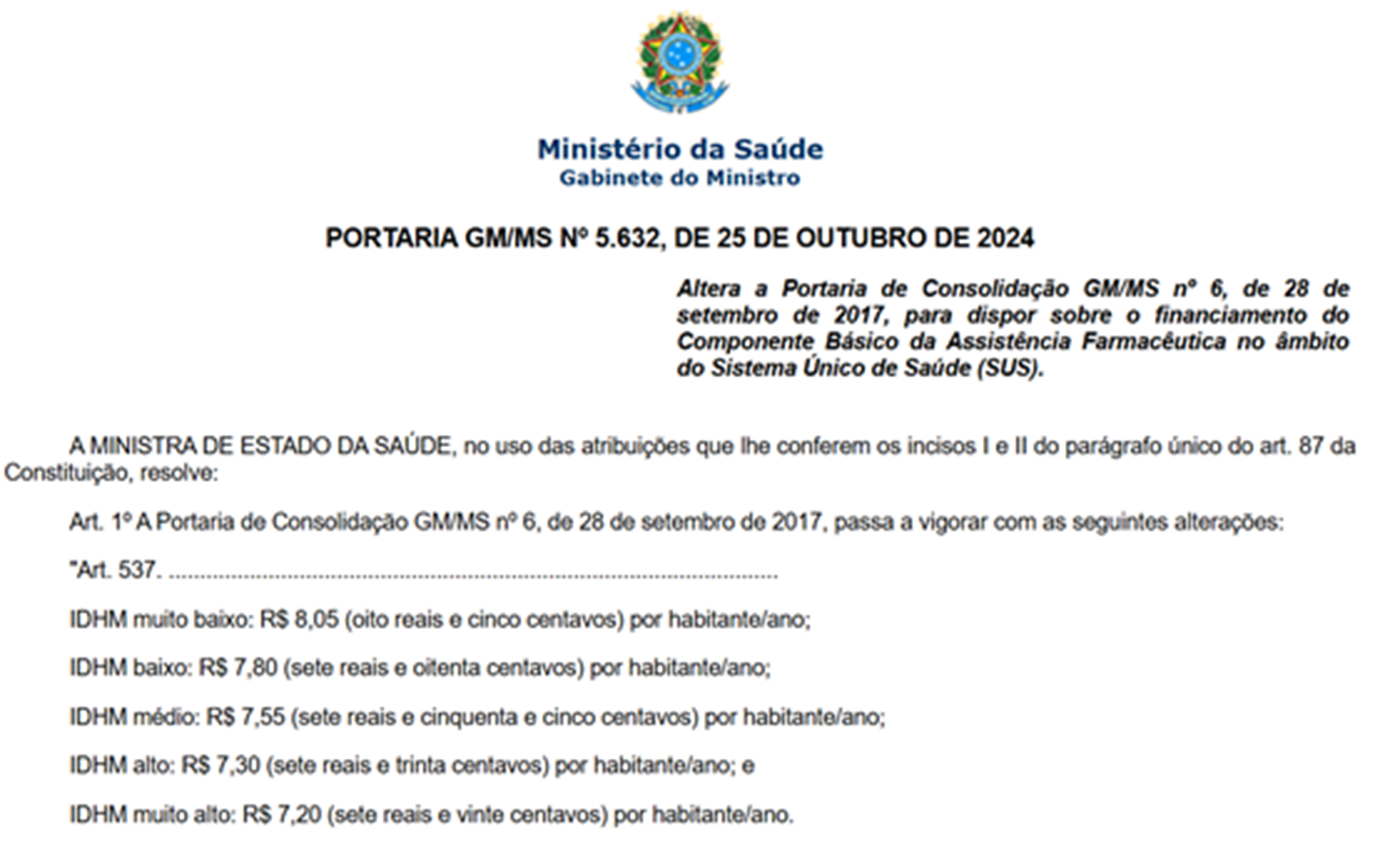 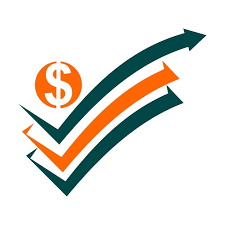 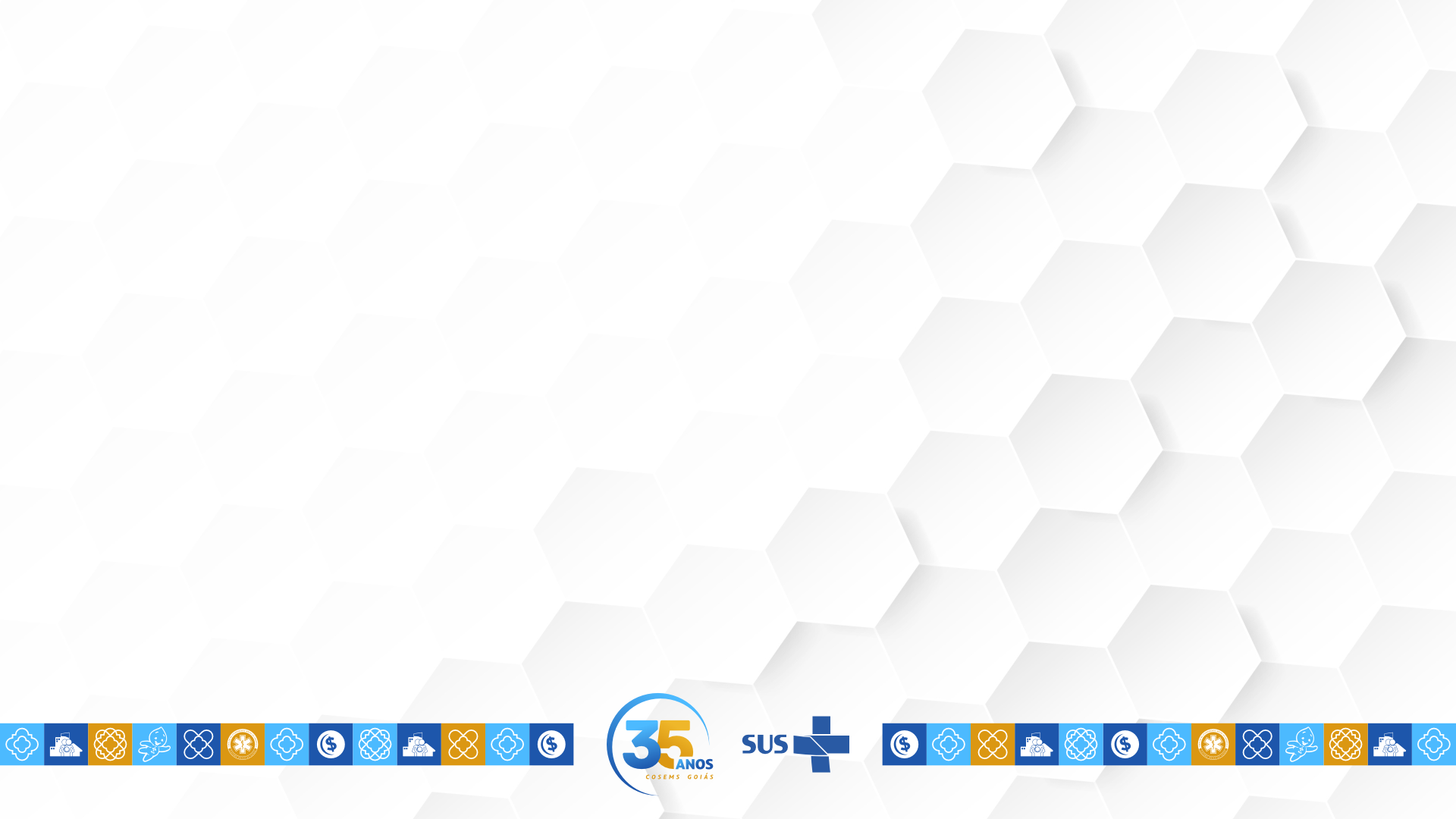 ATENÇÃO BÁSICA – equipe multiprofissional - CUIDADO
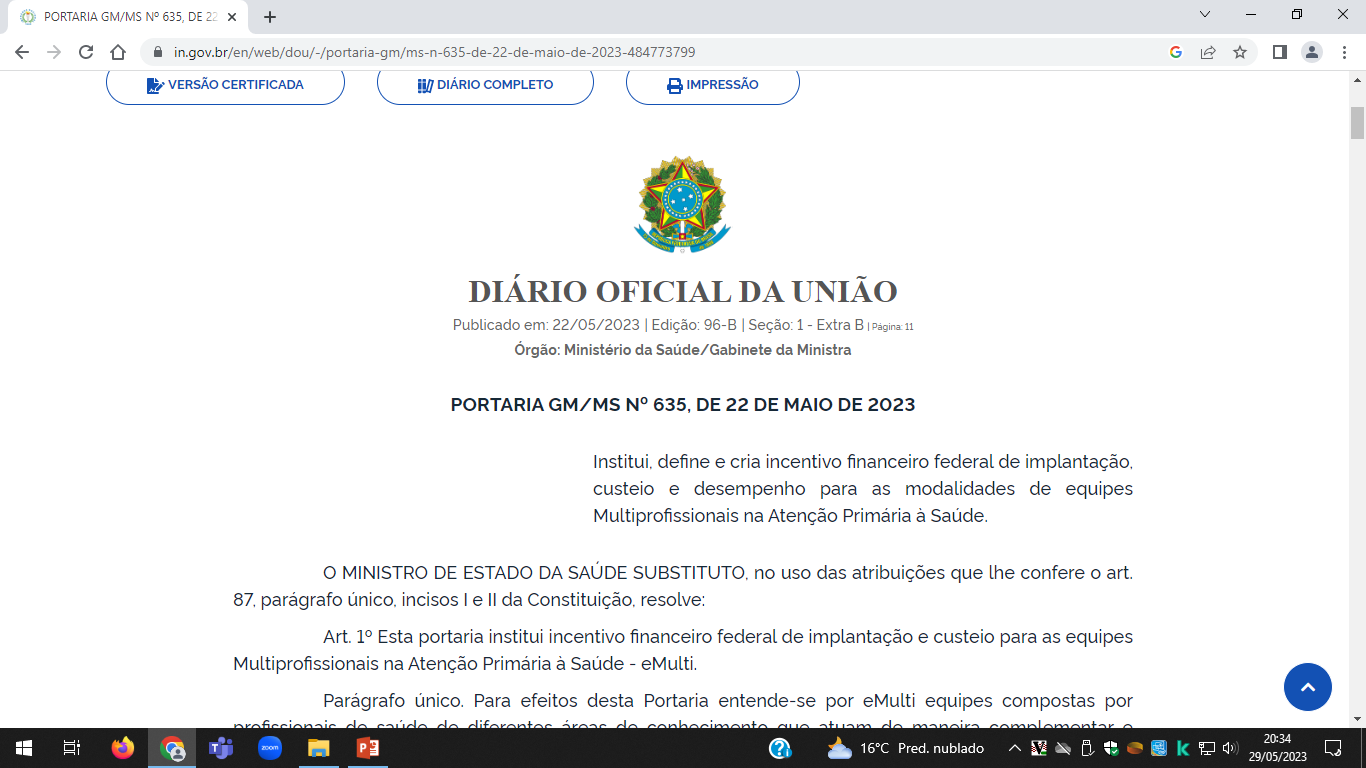 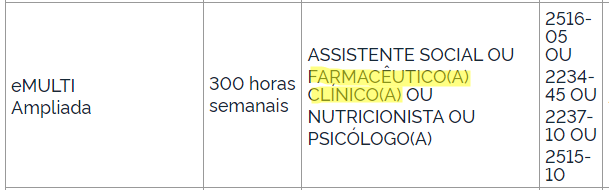 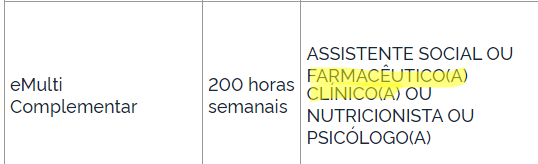 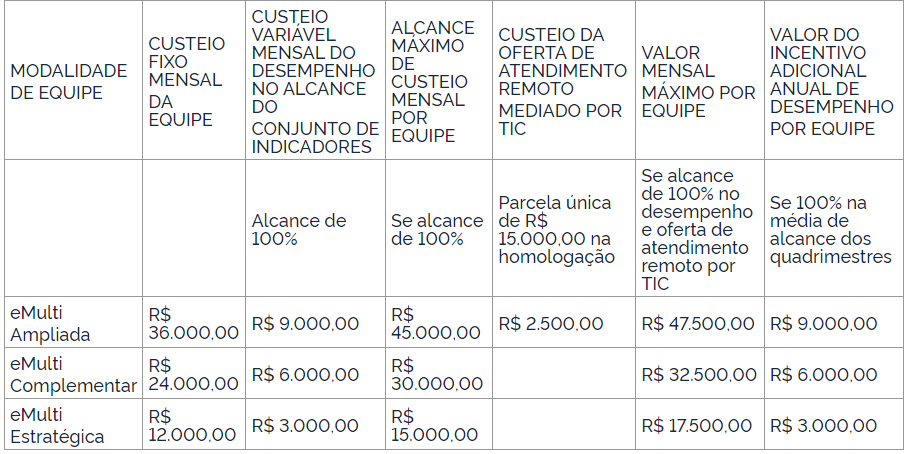 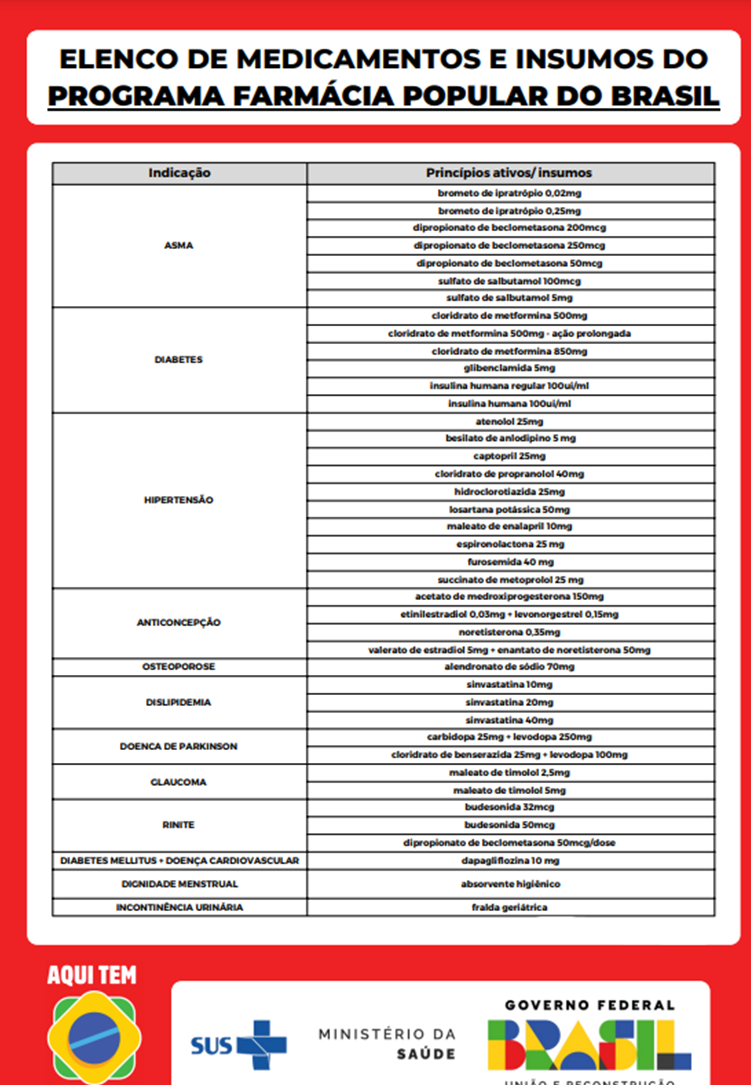 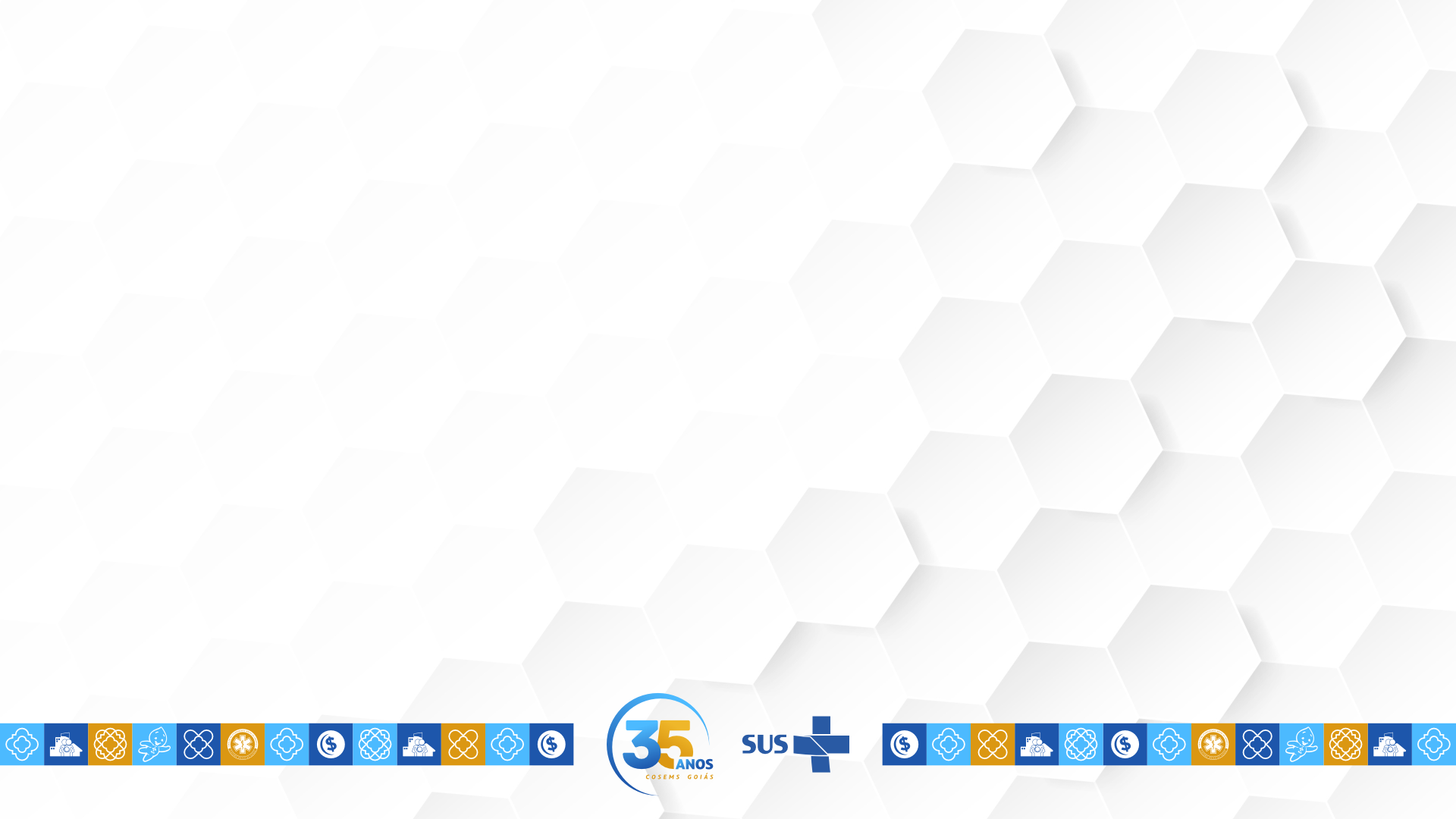 https://www.gov.br/saude/pt-br/composicao/sectics/farmacia-popular/arquivos/farmacias_credenciadas_pfpb_atualizada.xlsx/view
1785 Farmácias credenciadas
216 municípios
361 - Goiania
https://www.gov.br/saude/pt-br/composicao/sectics/farmacia-popular/arquivos/elenco-de-medicamentos-e-insumos.pdf
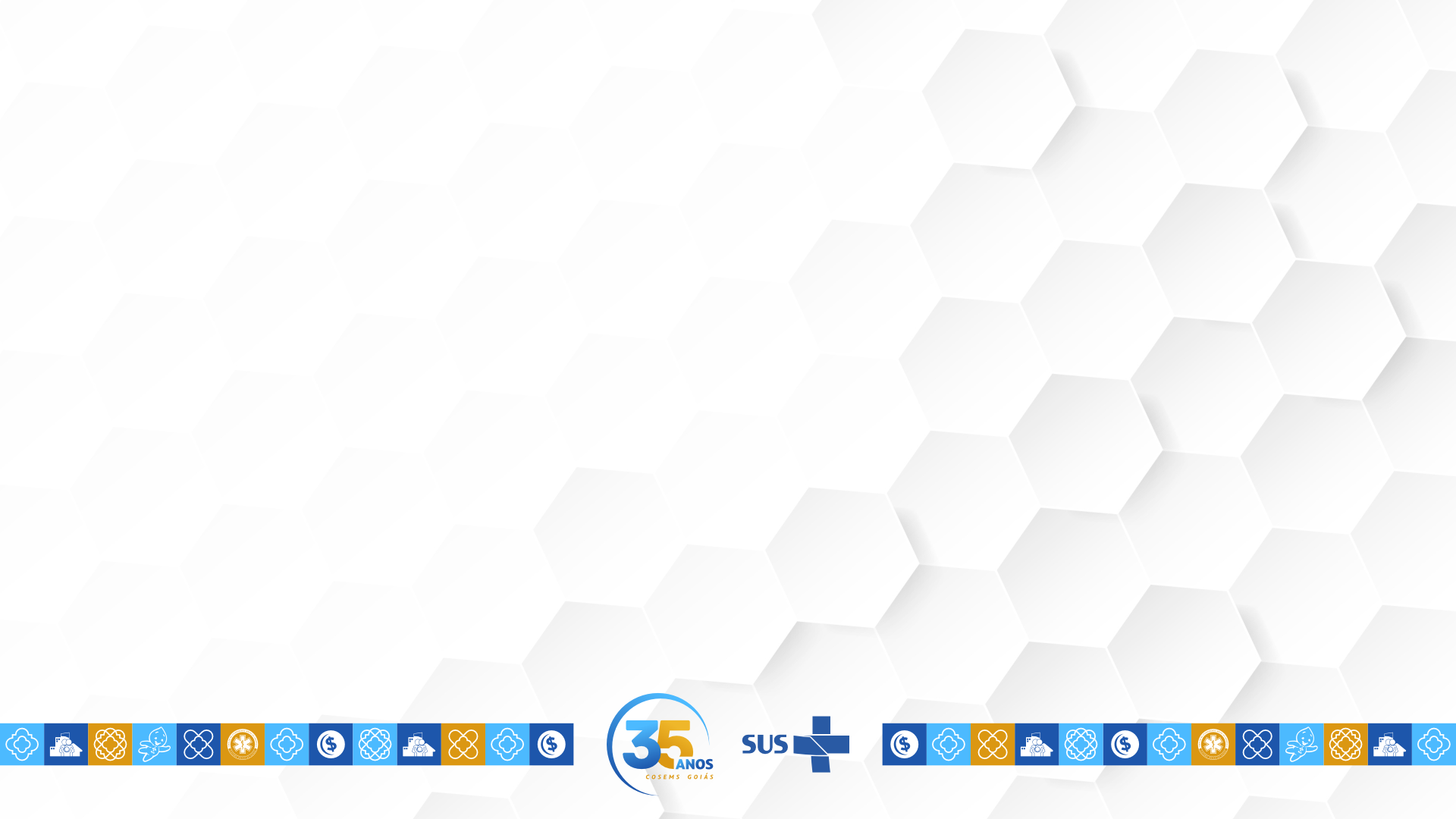 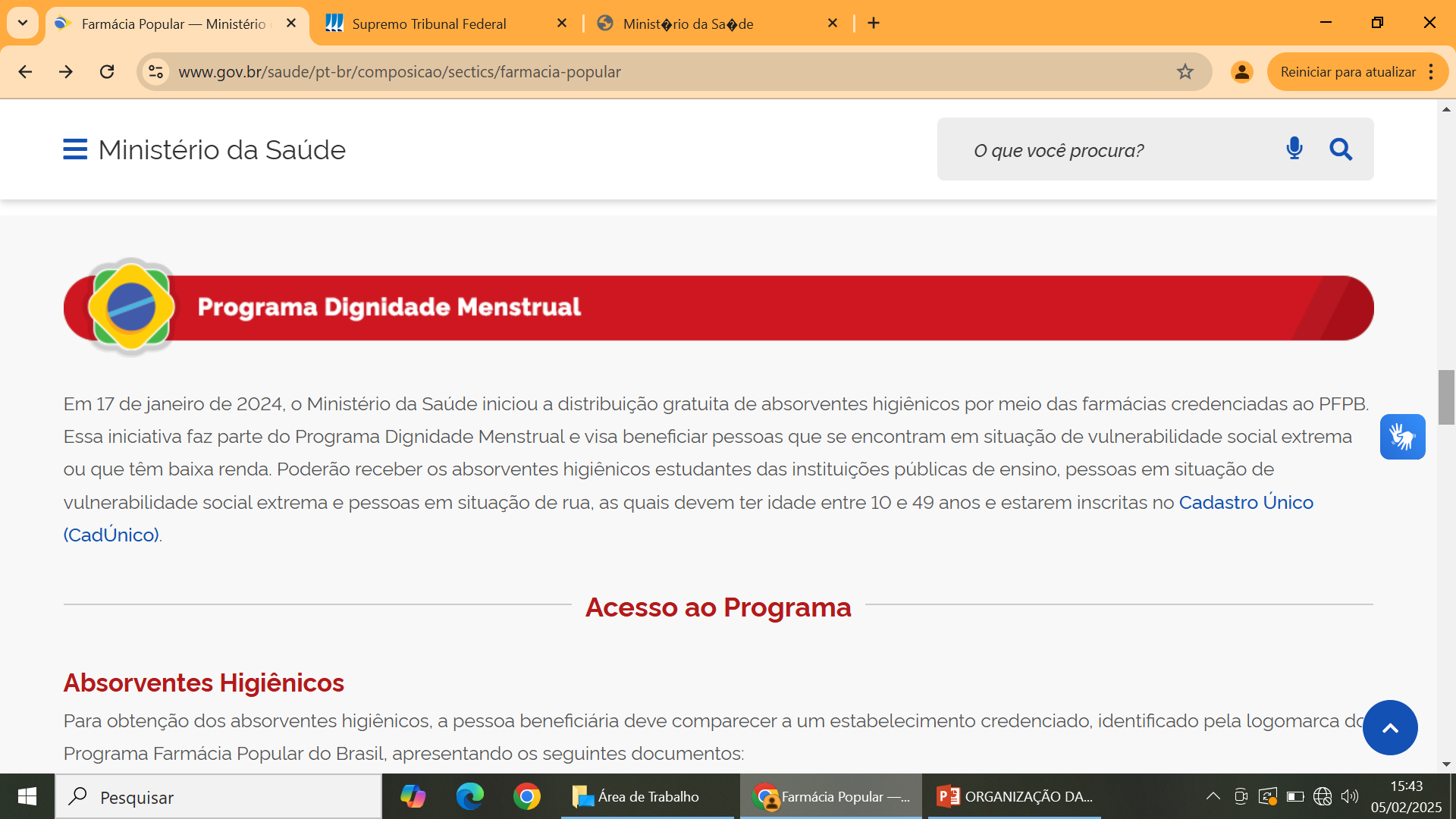 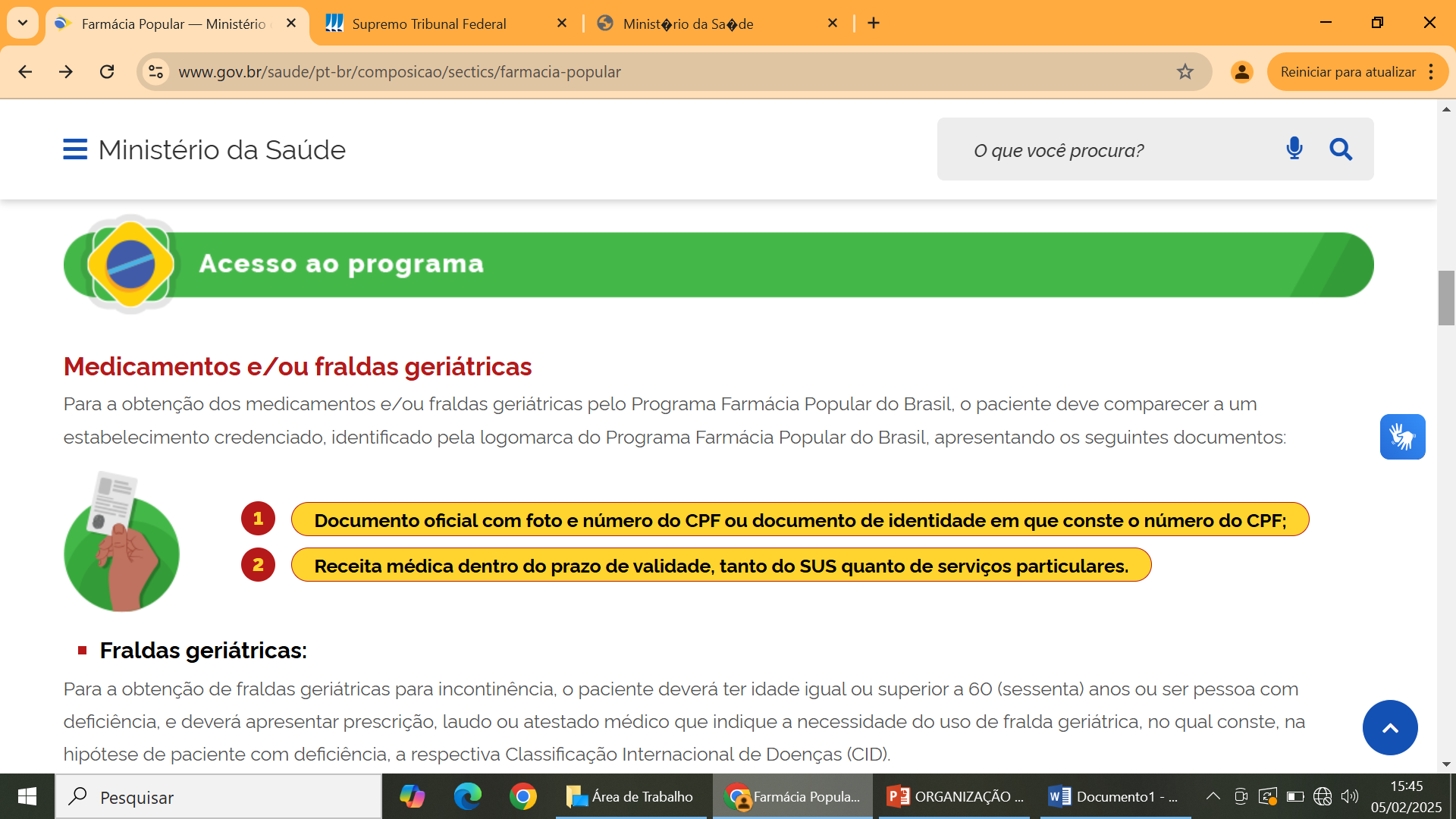 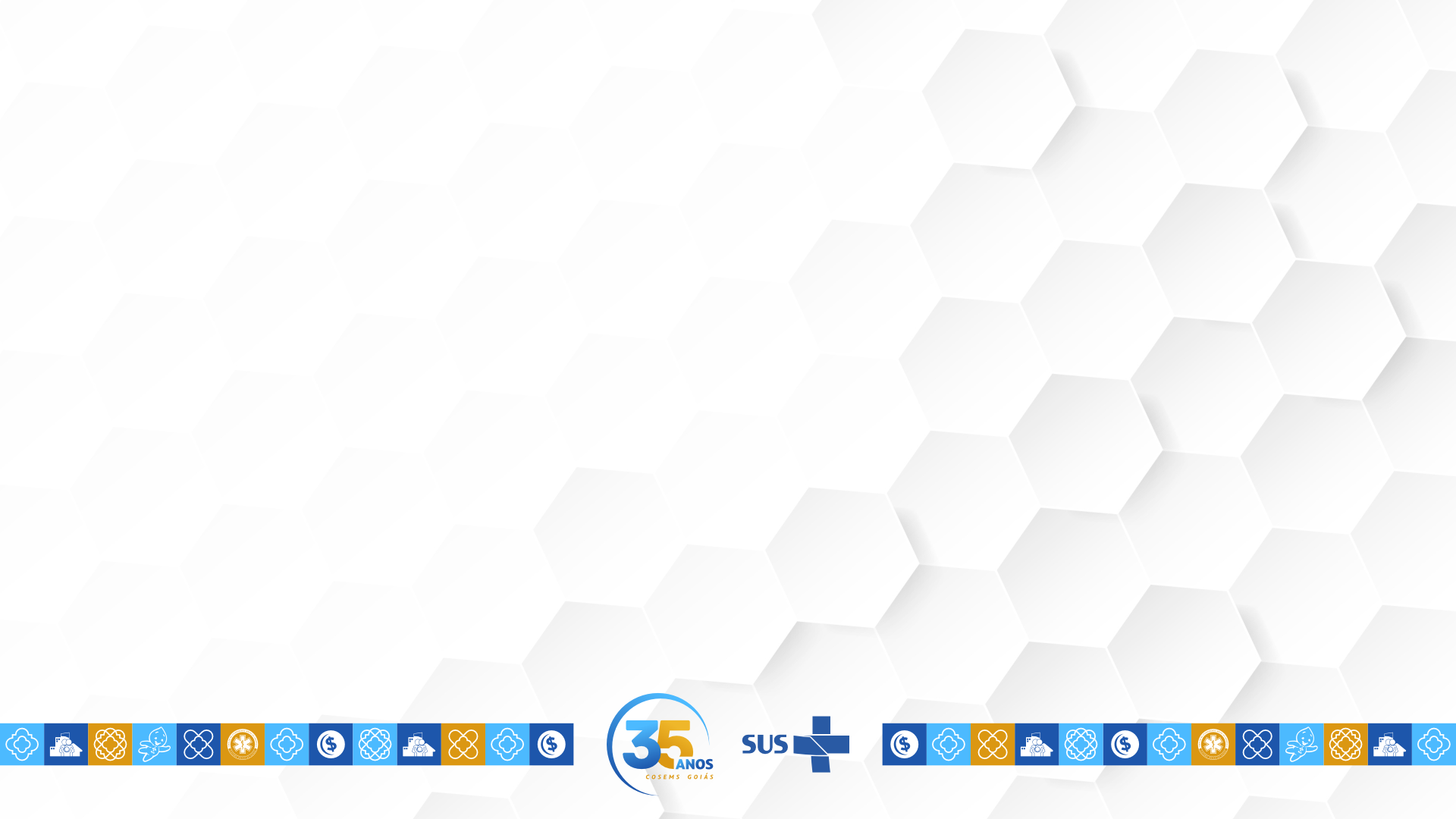 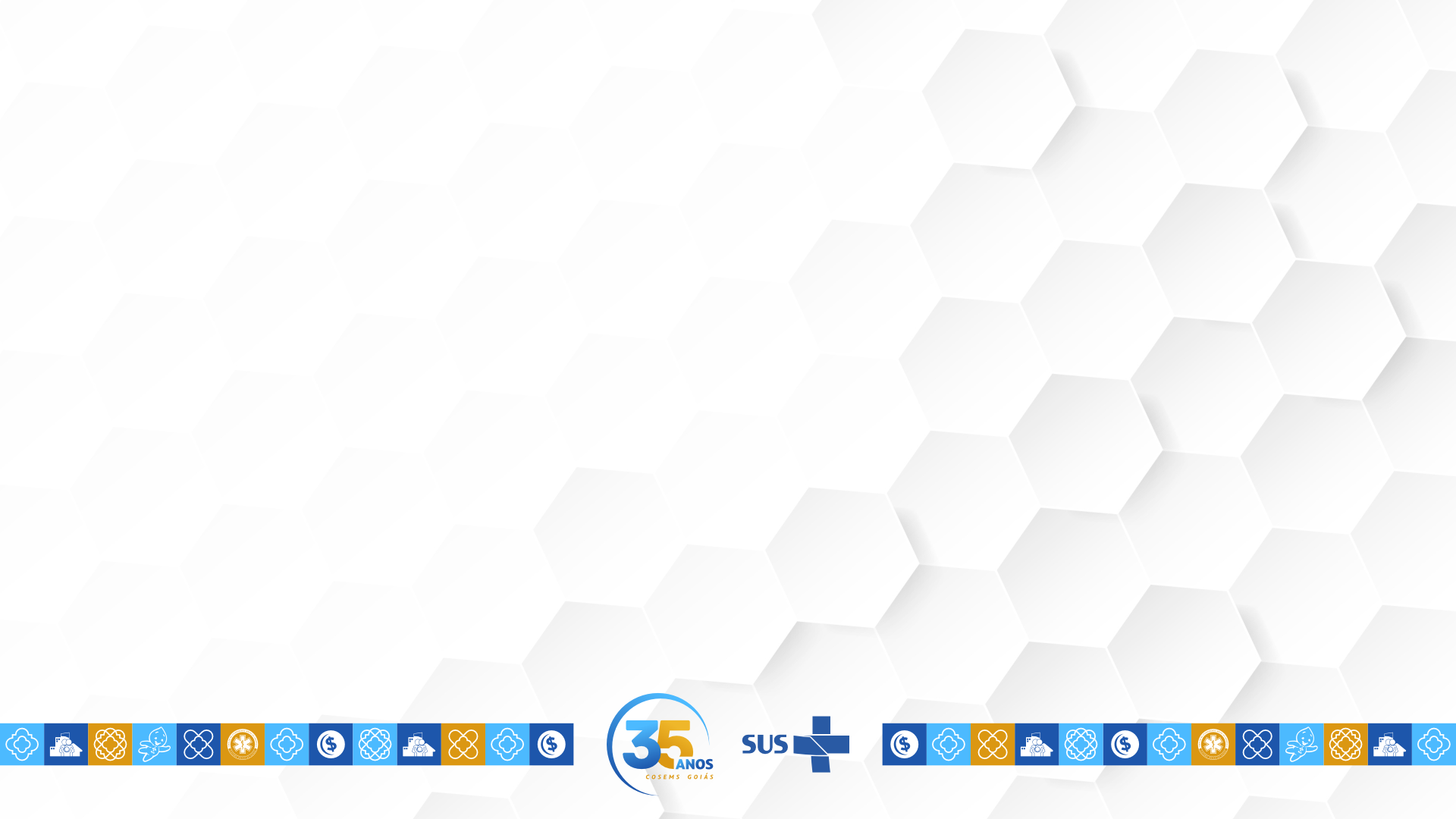 Qualifar-SUS
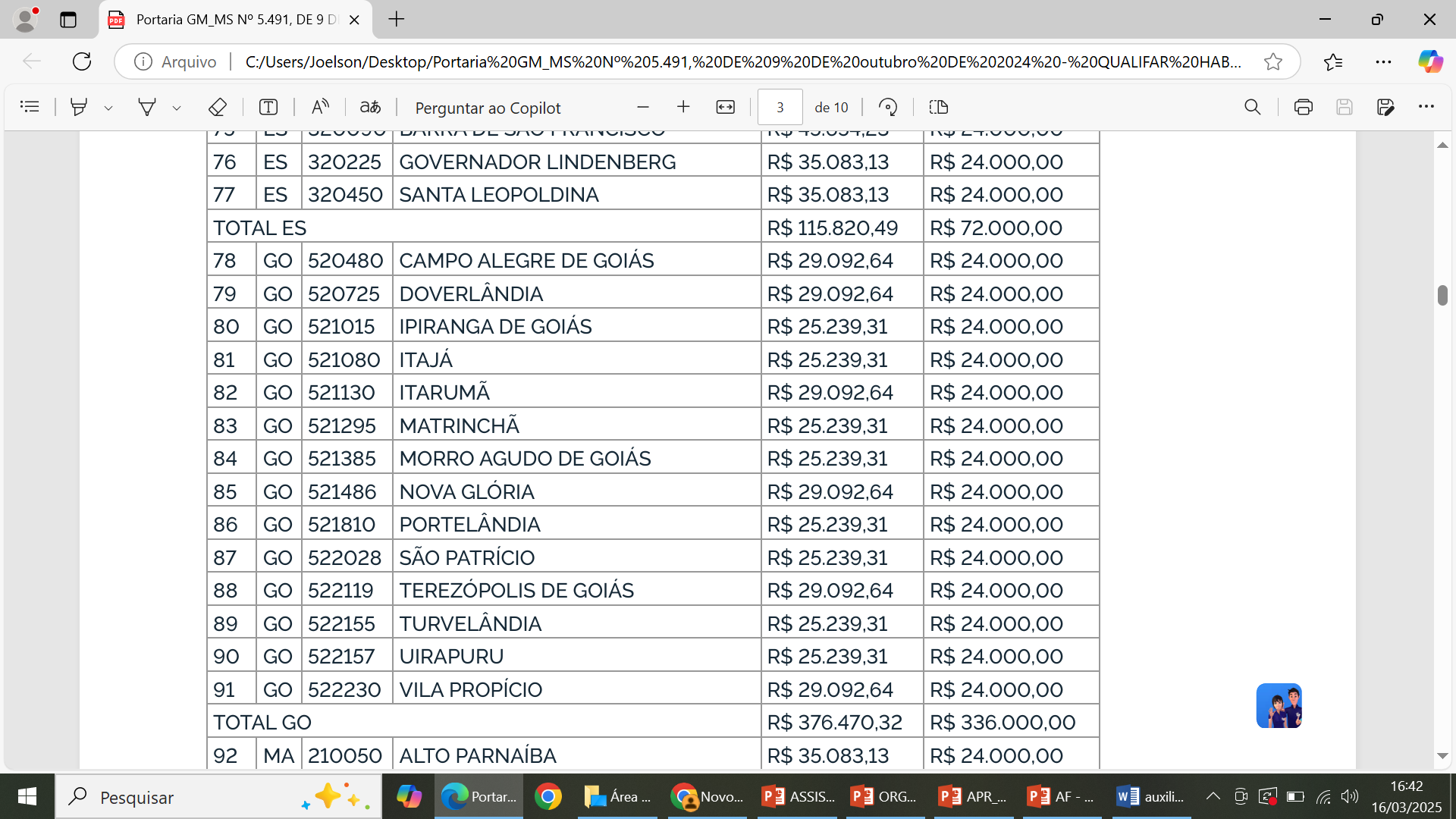 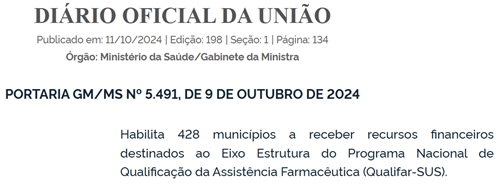 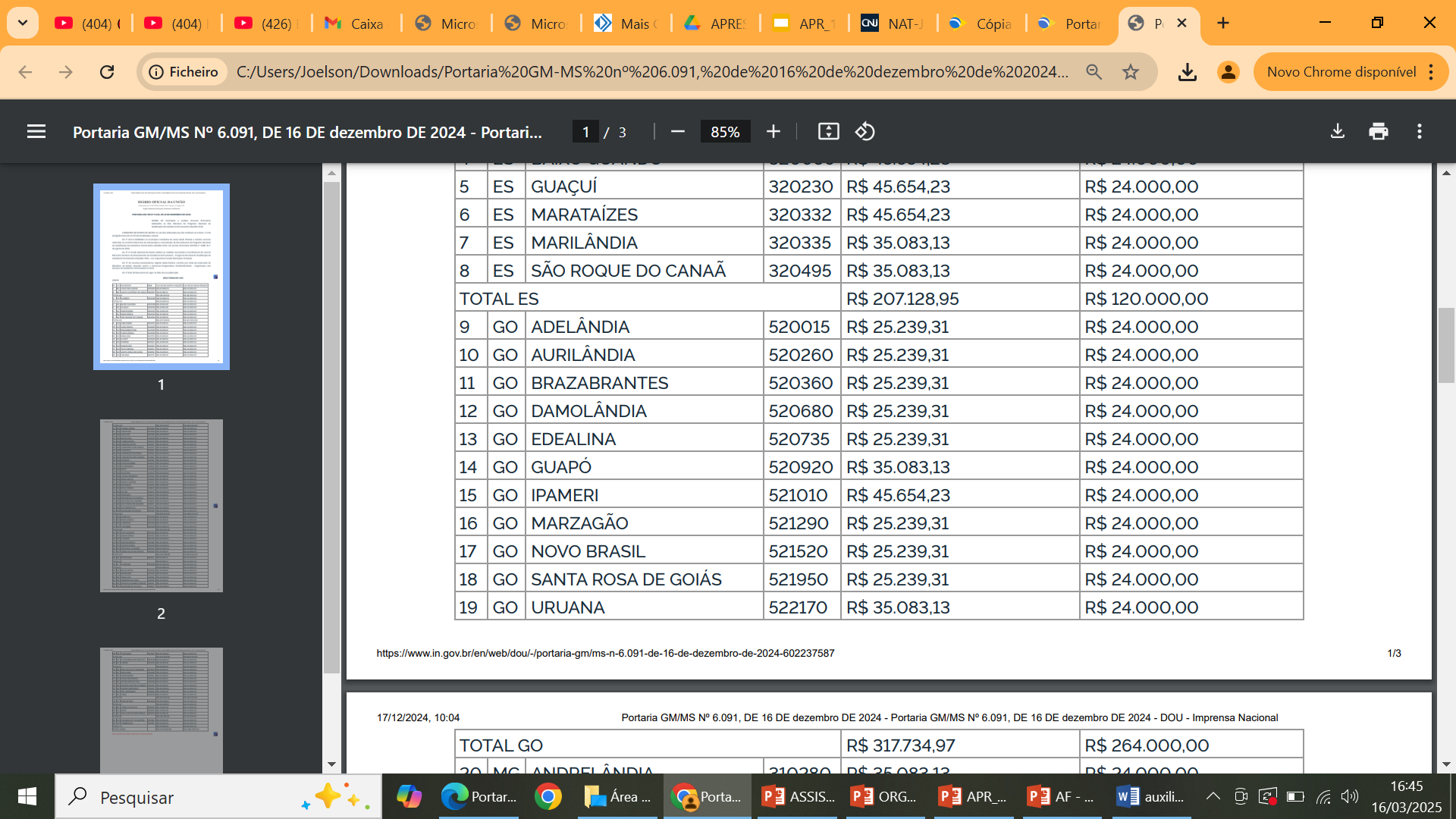 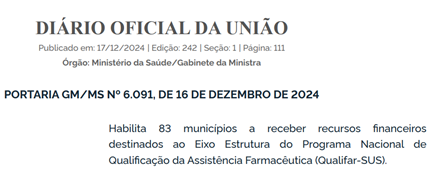 166
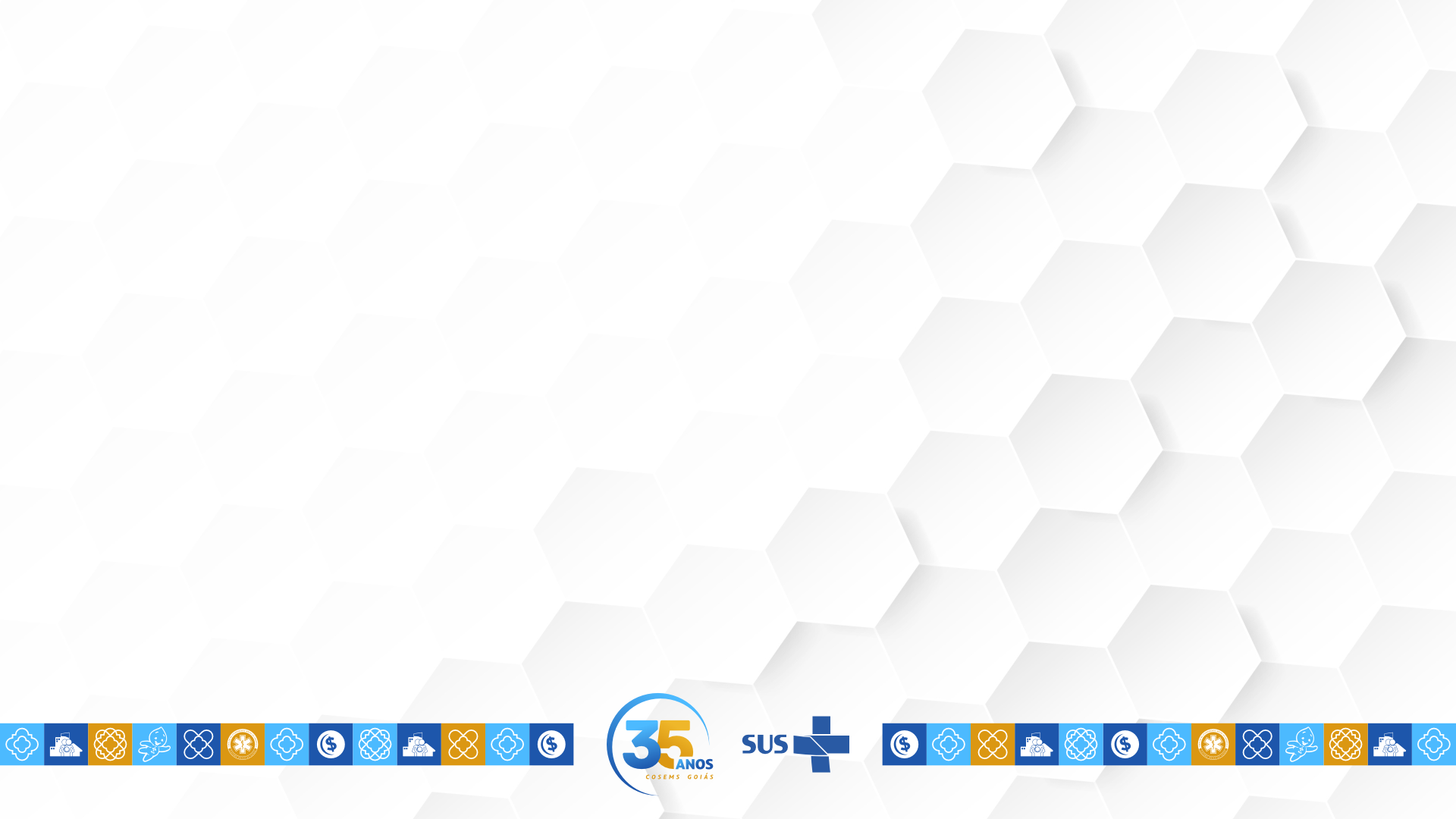 Recurso de Investimento
MOBILIÁRIOS e EQUIPAMENTOS necessários	para estruturação das Centrais de Abastecimento Farmacêutico e Farmácia no âmbito da Atenção Básica.
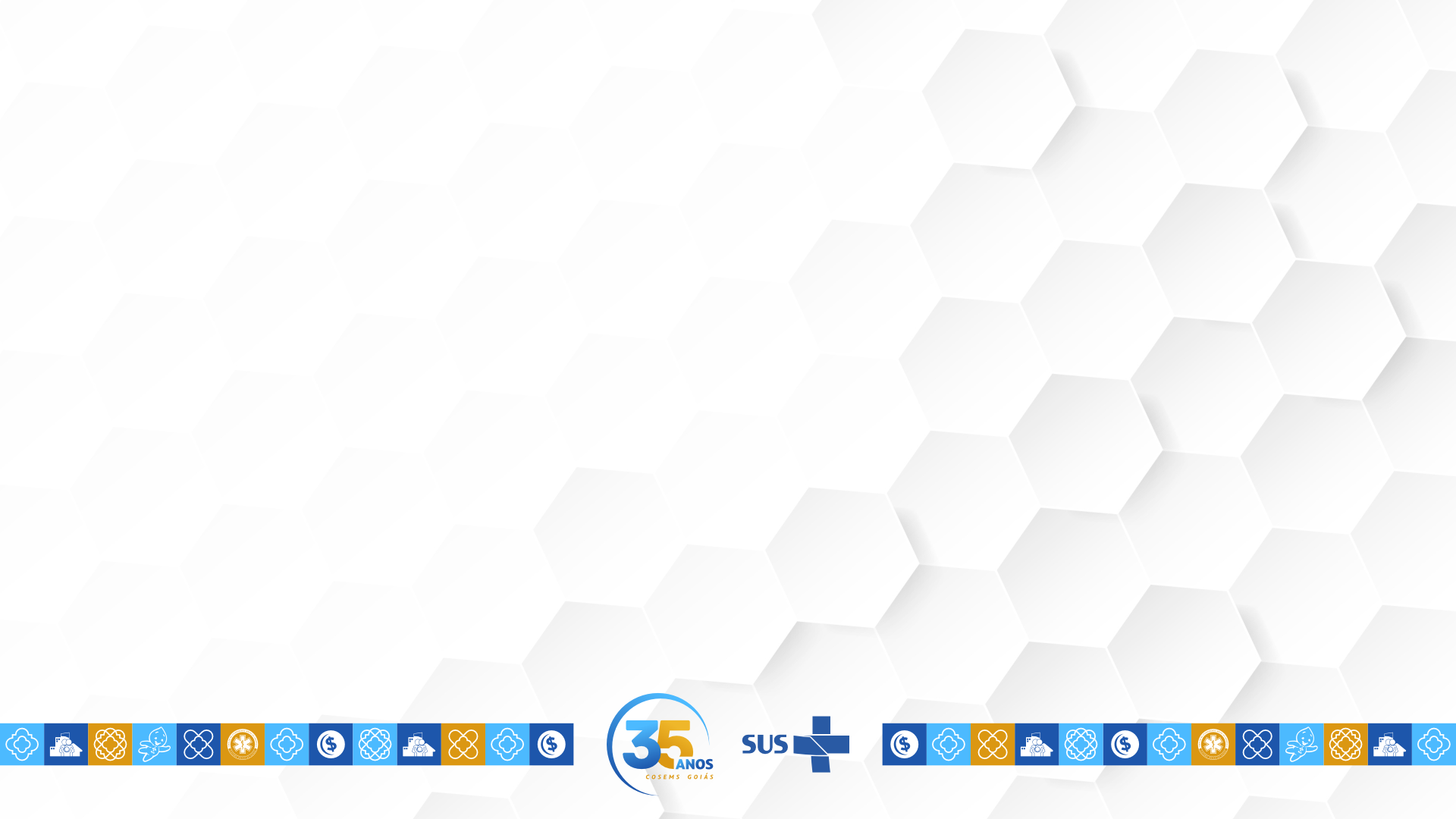 Recurso de CUSTEIO
MATERIAL DE CONSUMO
PROFISSIONAIS

CONECTIVIDADE

 Portaria GM/MS nº 3.038, de 21 de novembro de 2019. 

VEDADO - Medicamentos e insumos.
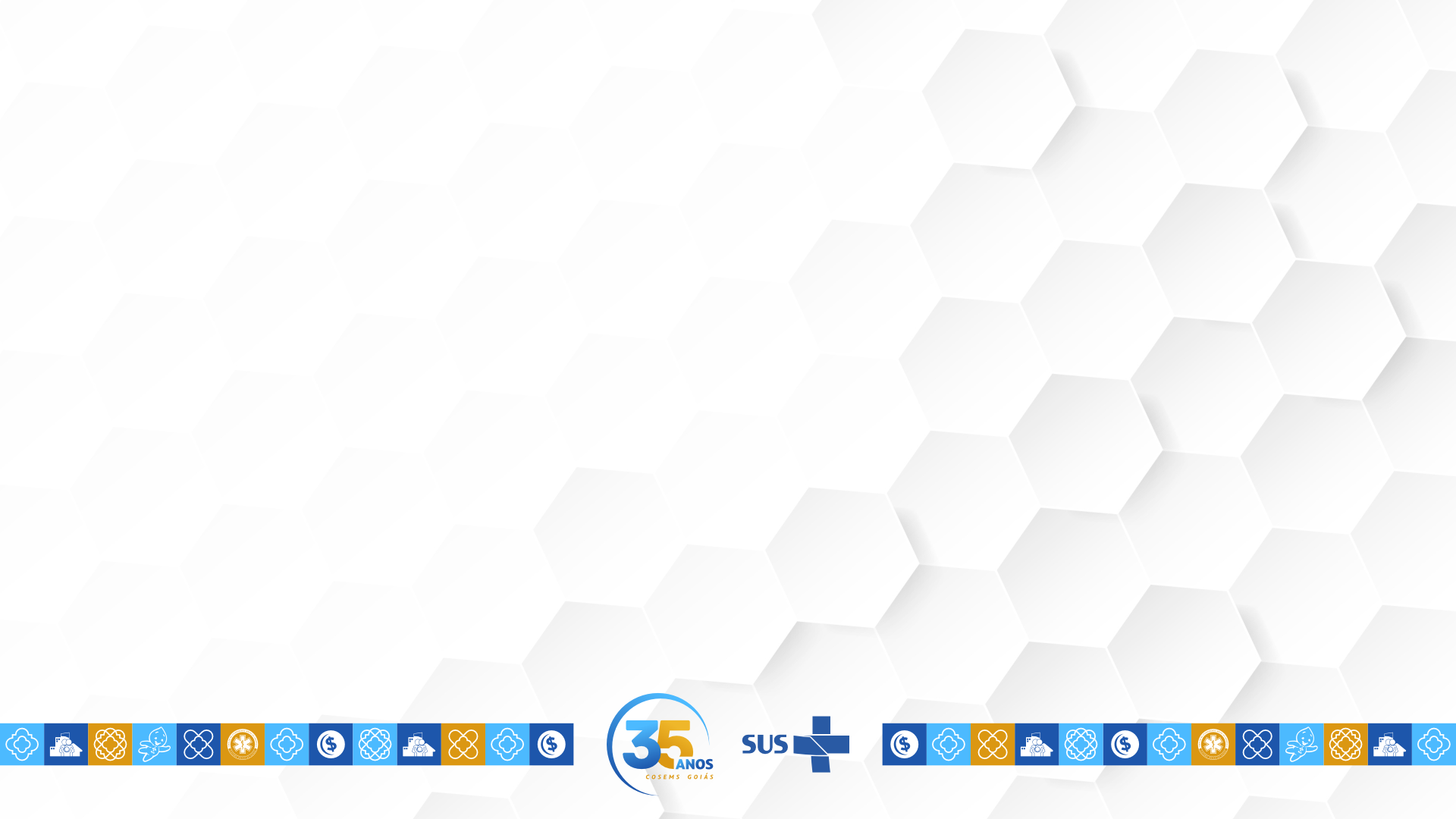 SUGESTÕES  – Integração atenção básica x assistência farmacêutica
Implantação da Política de Assistência Farmacêutica na Atenção Básica.

Qualificação - Educação Permanente em Saúde

Instrumentos e/ou ferramentas para o desenvolvimento dos serviços farmacêuticos gerenciais e assistenciais na Atenção Básica.
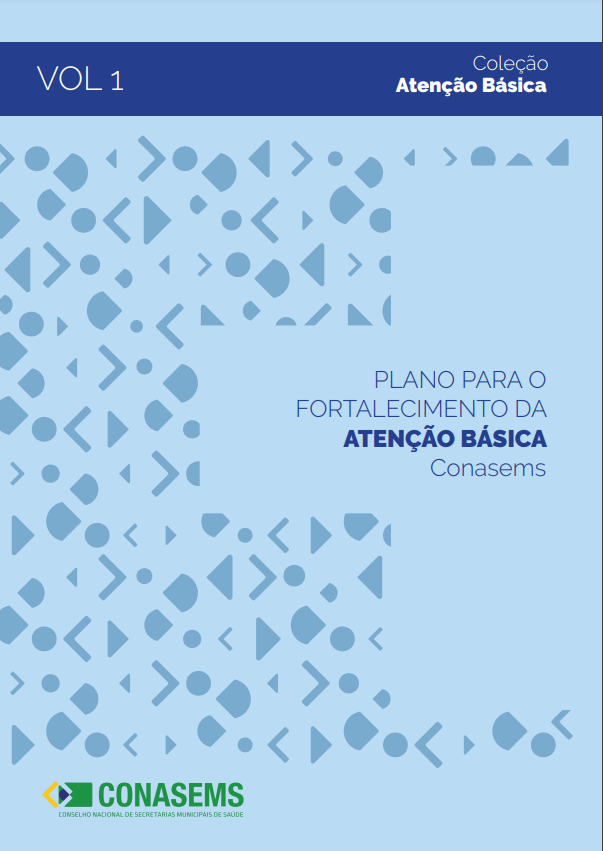 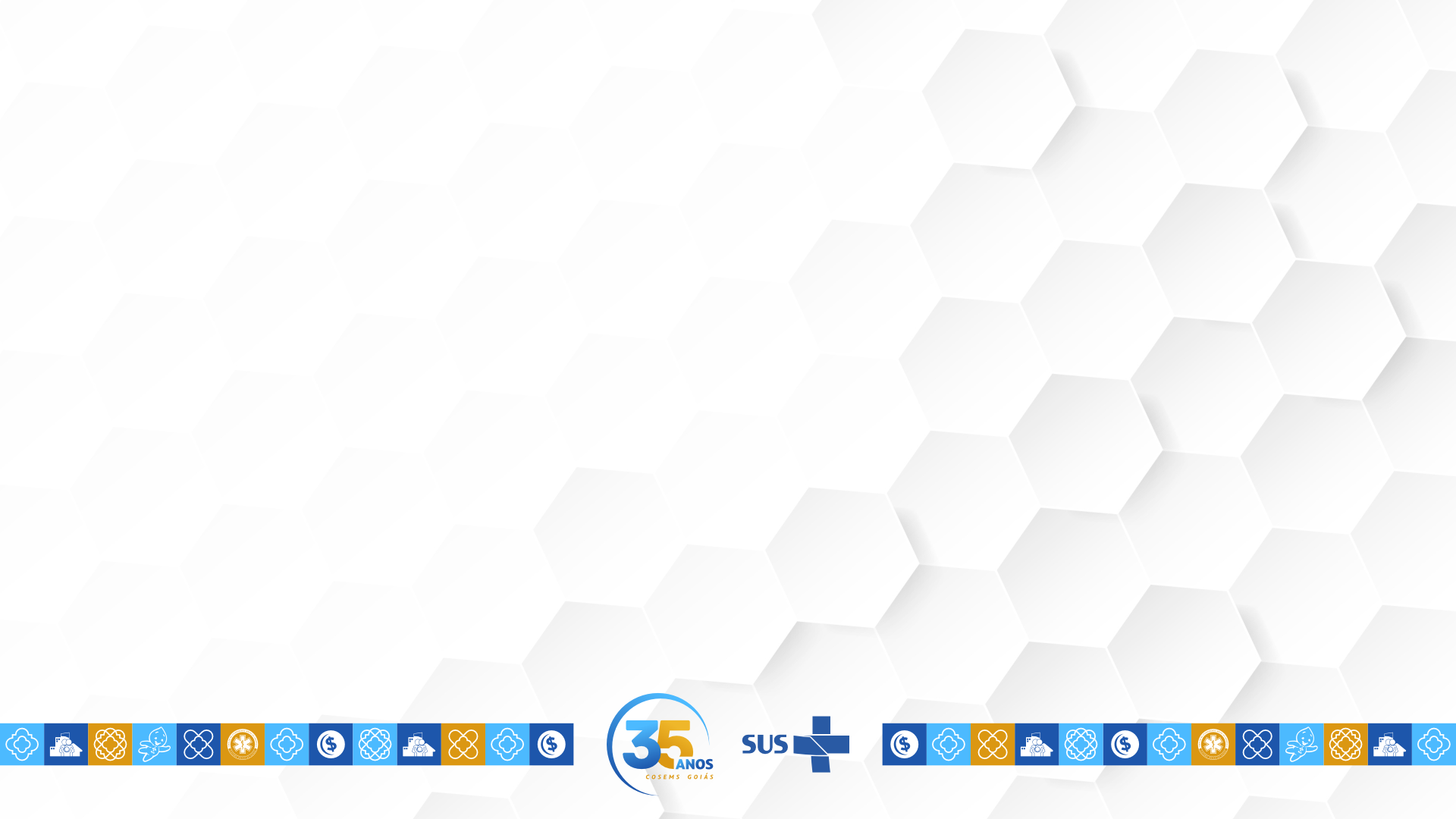 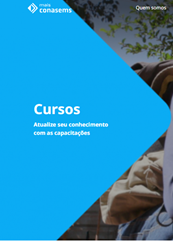 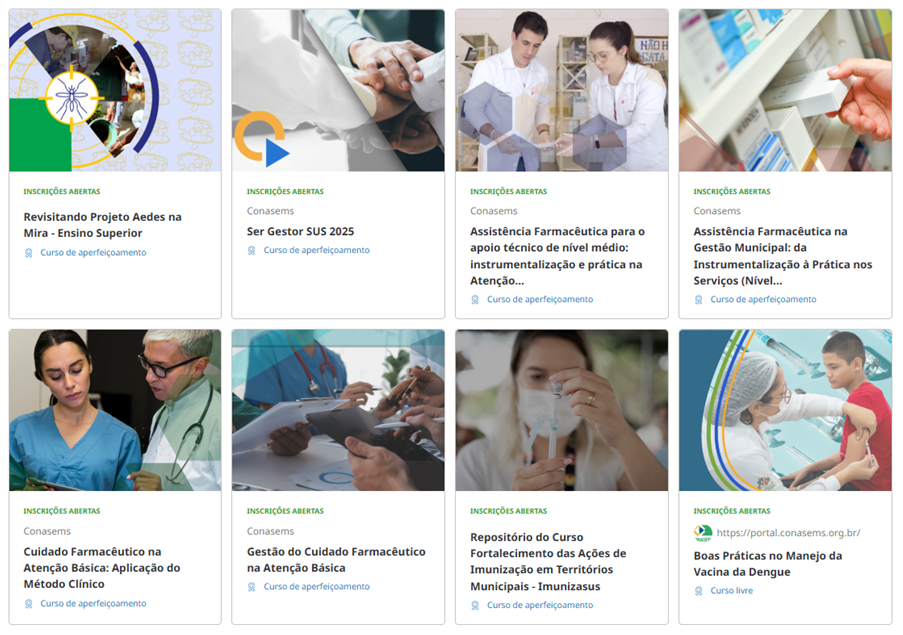 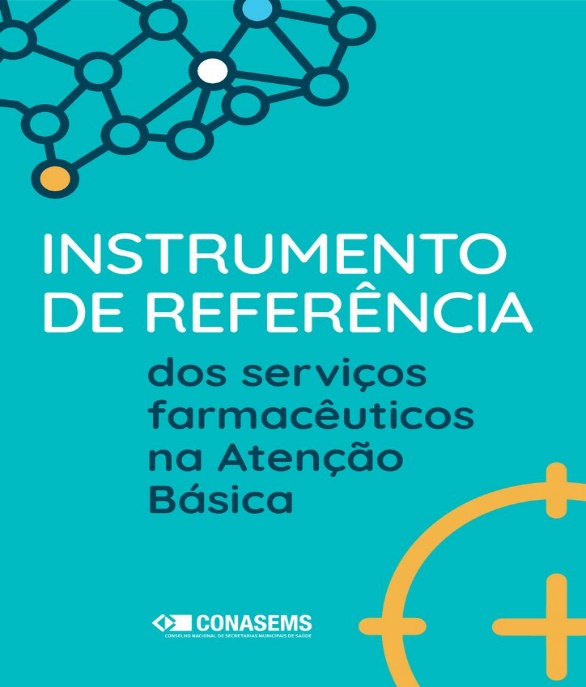 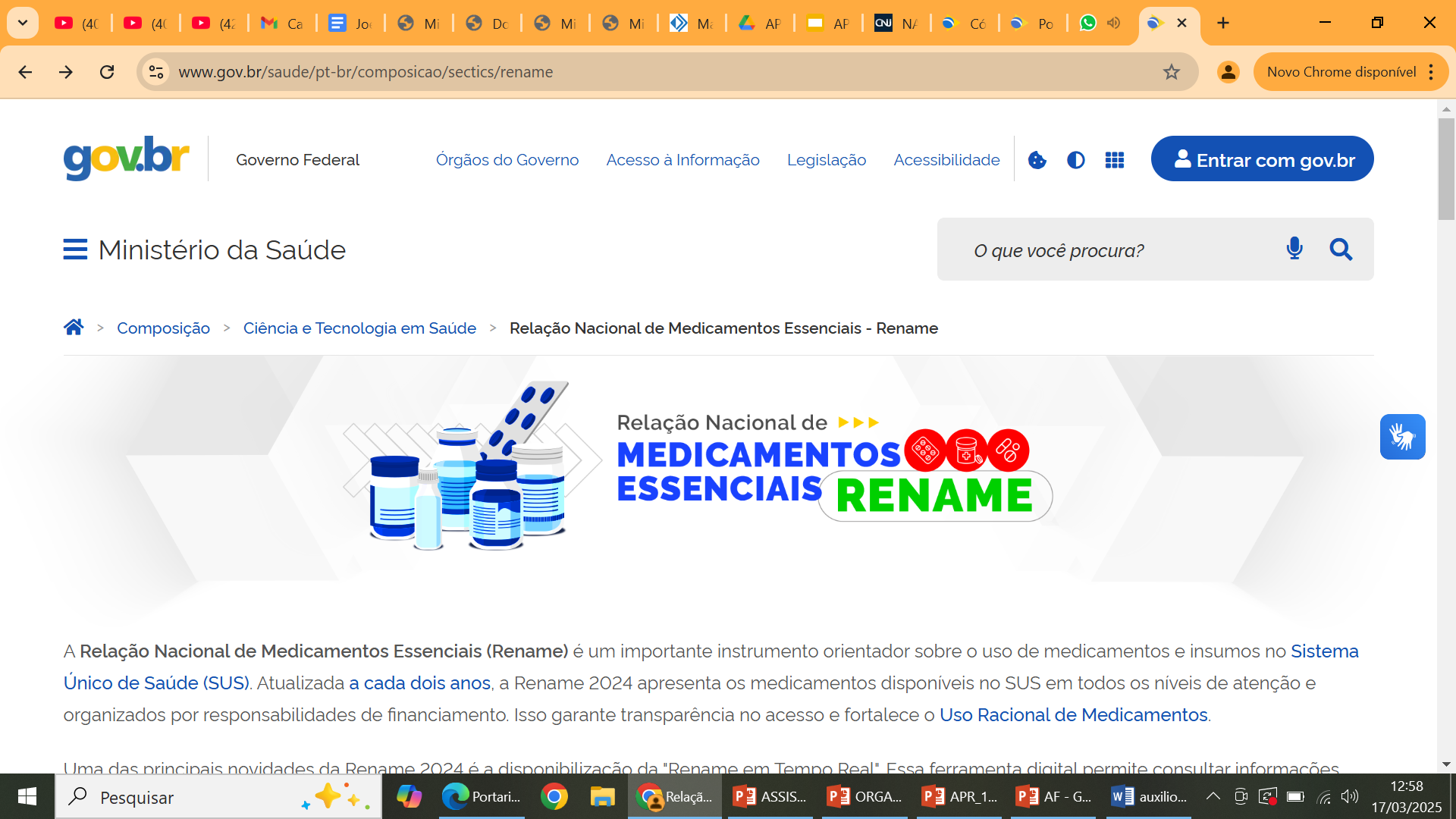 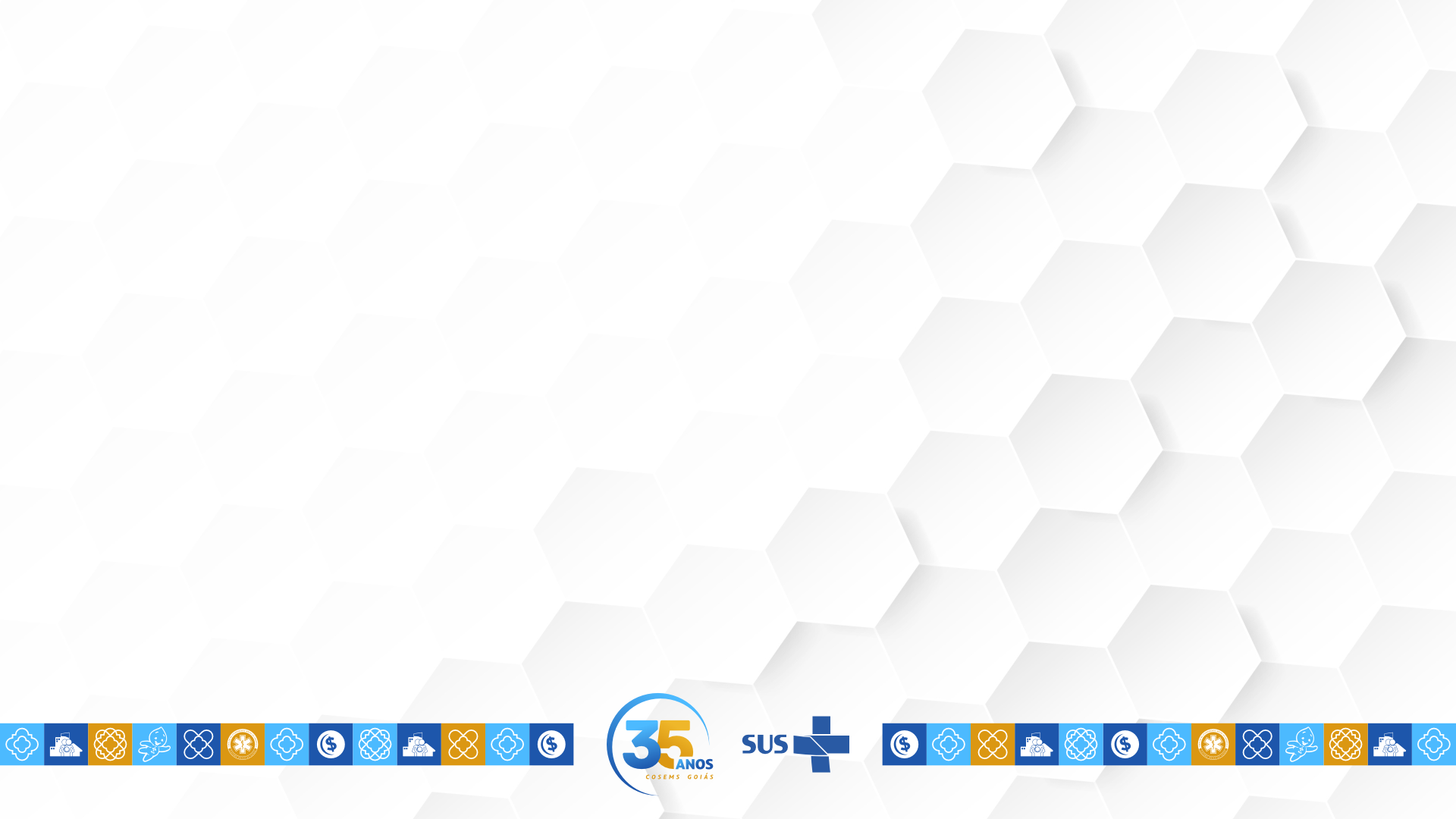 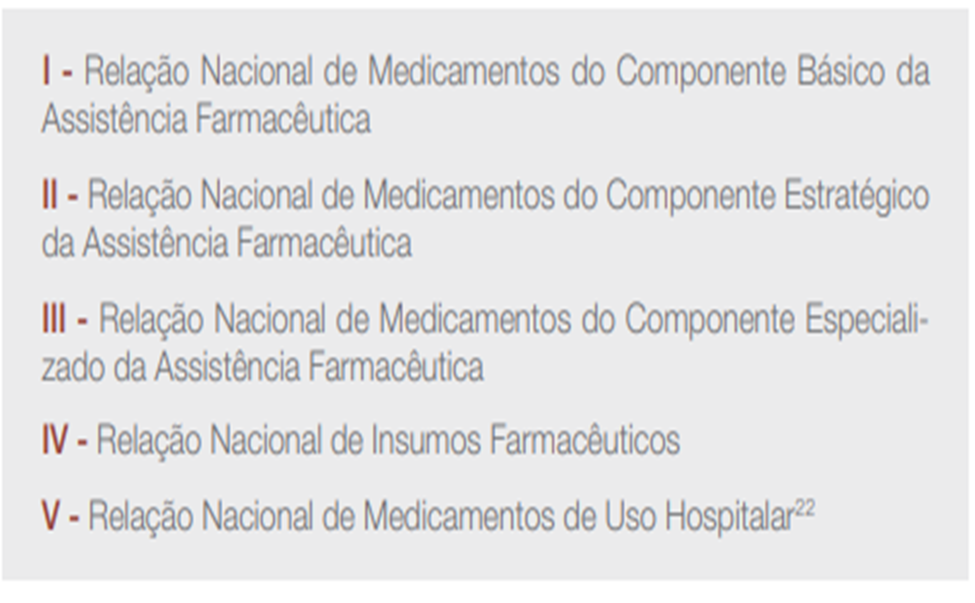 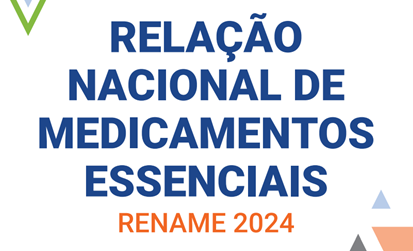 https://bvsms.saude.gov.br/bvs/publicacoes/relacao_nacional_medicamentos_2024.pdf
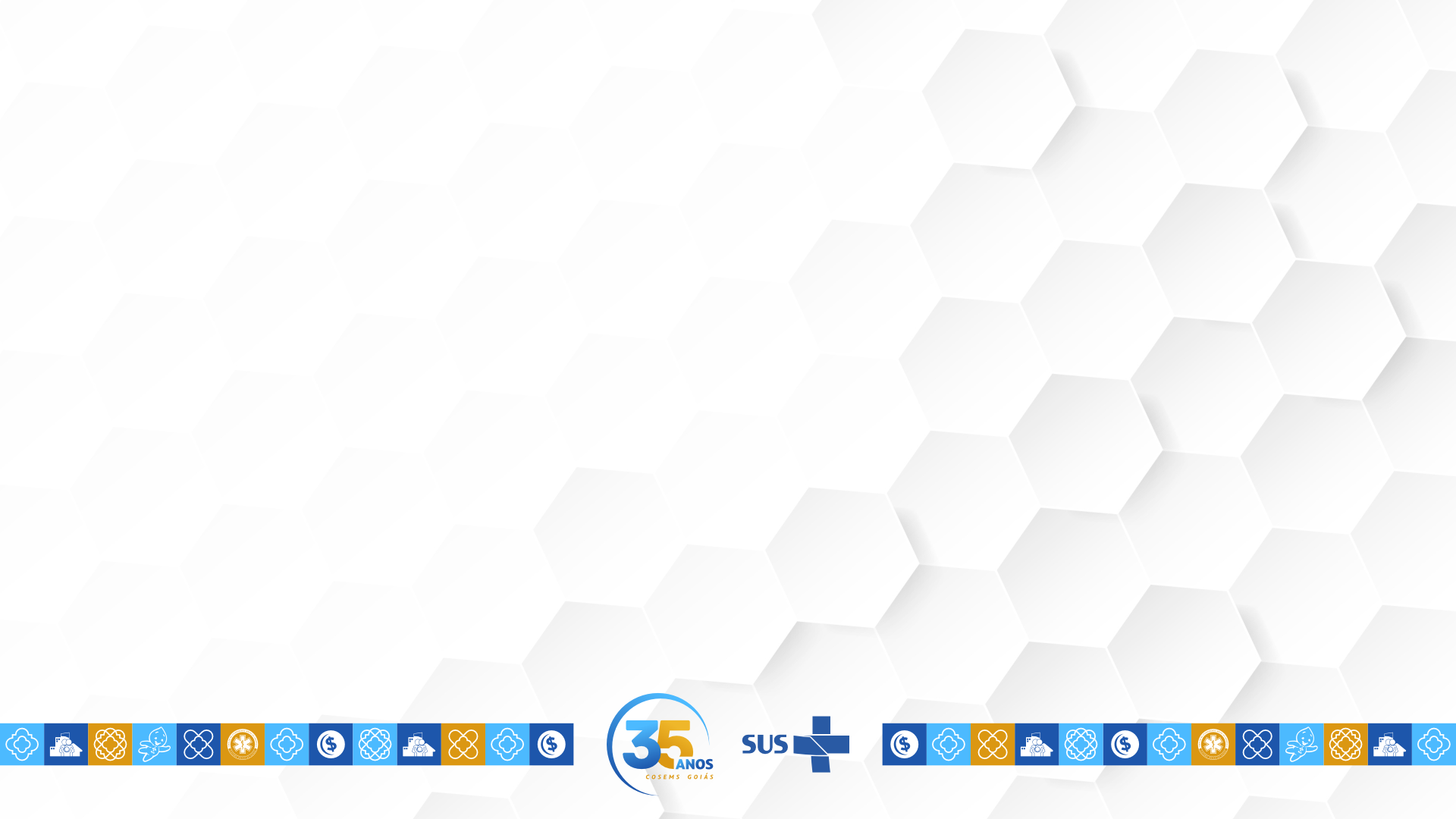 https://www.gov.br/saude/pt-br/composicao/sectics/rename
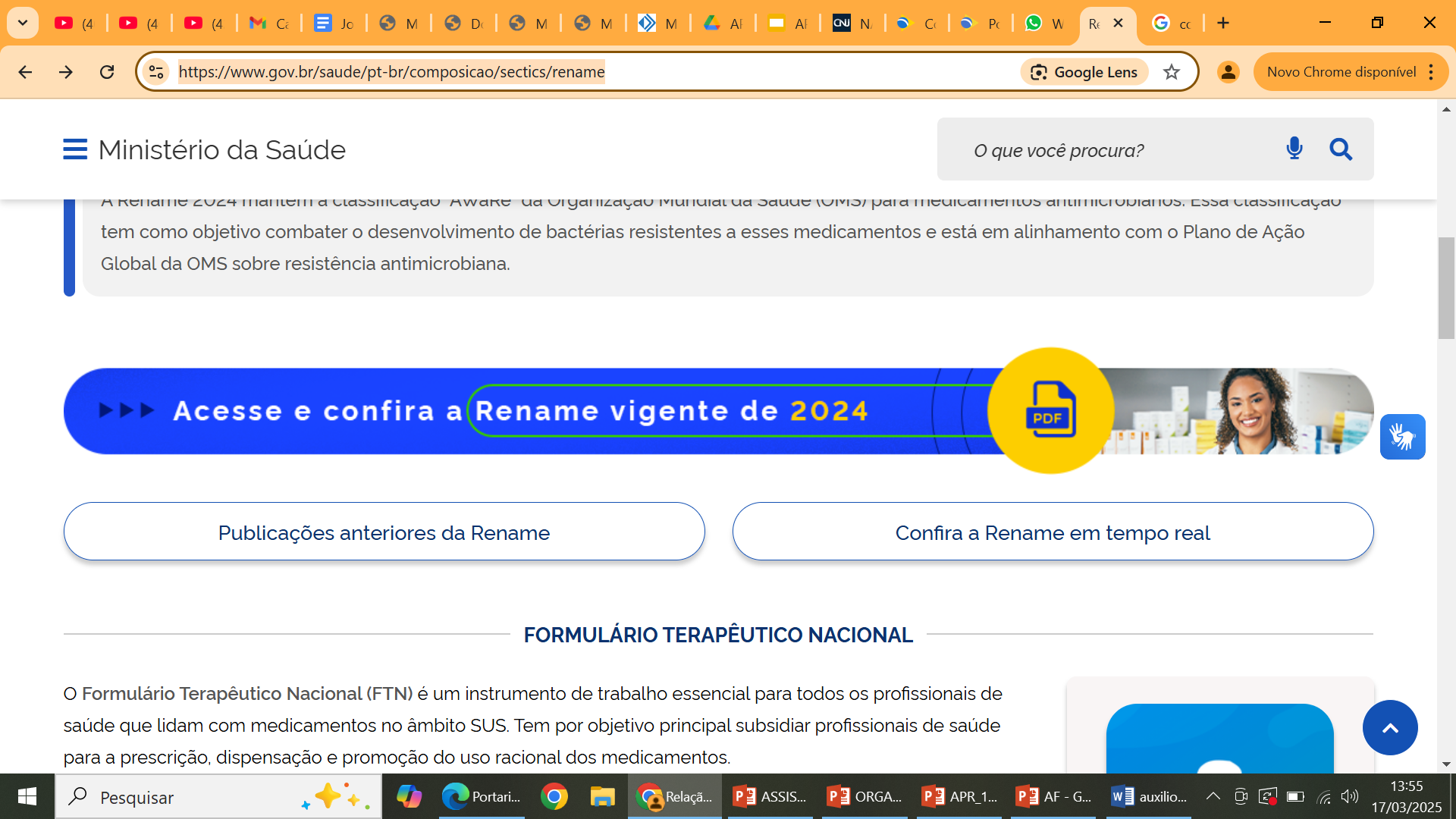 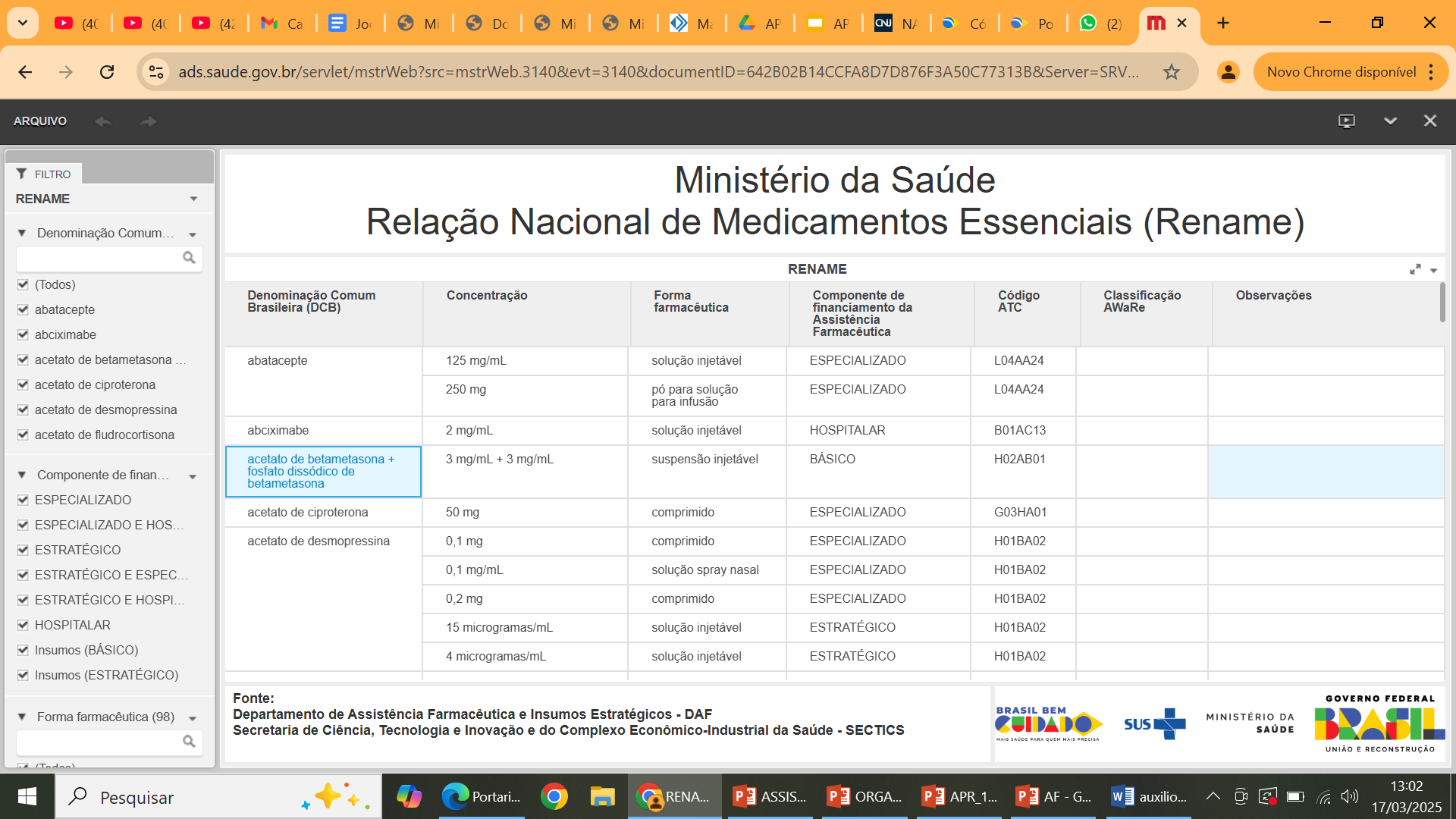 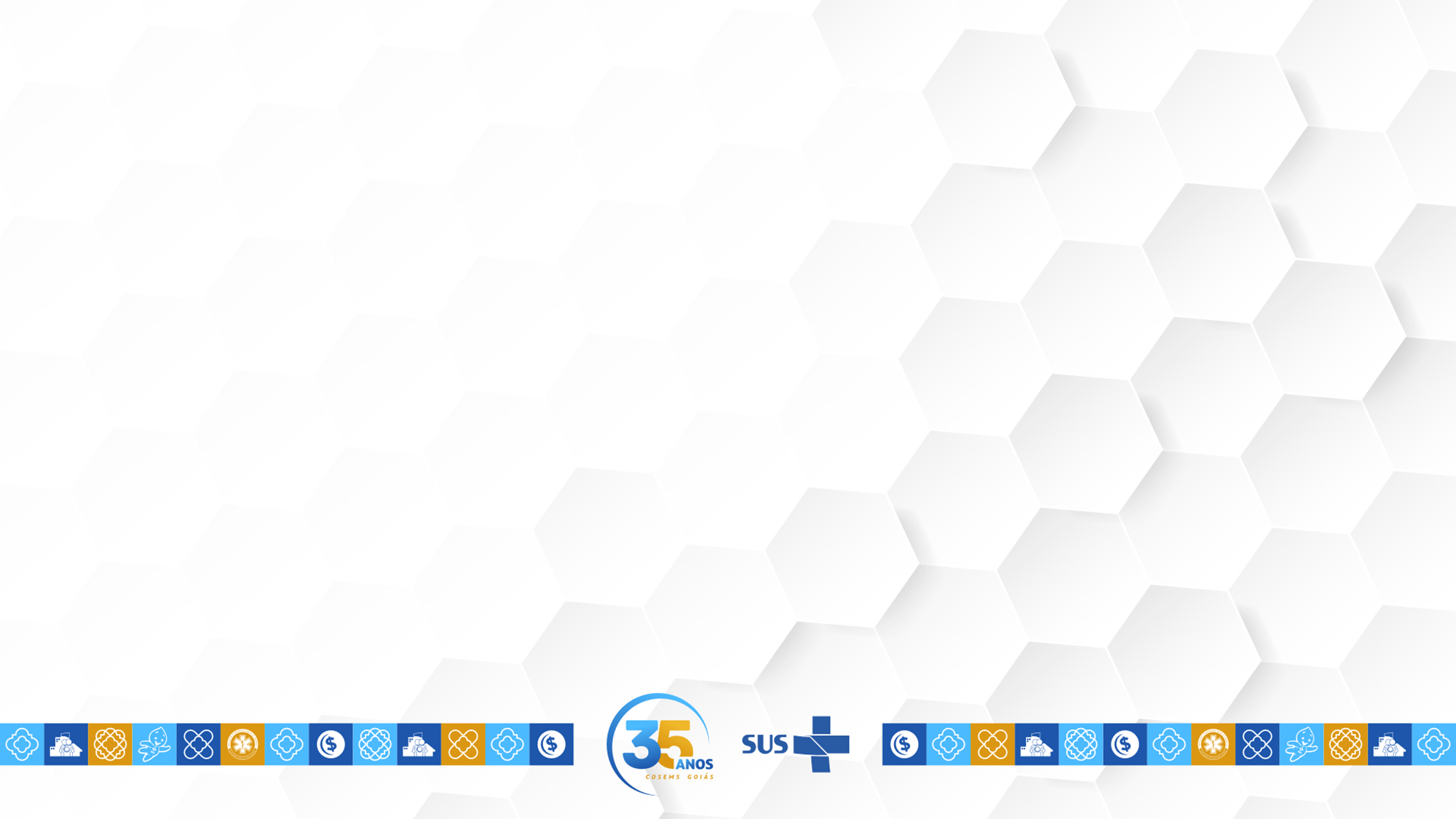 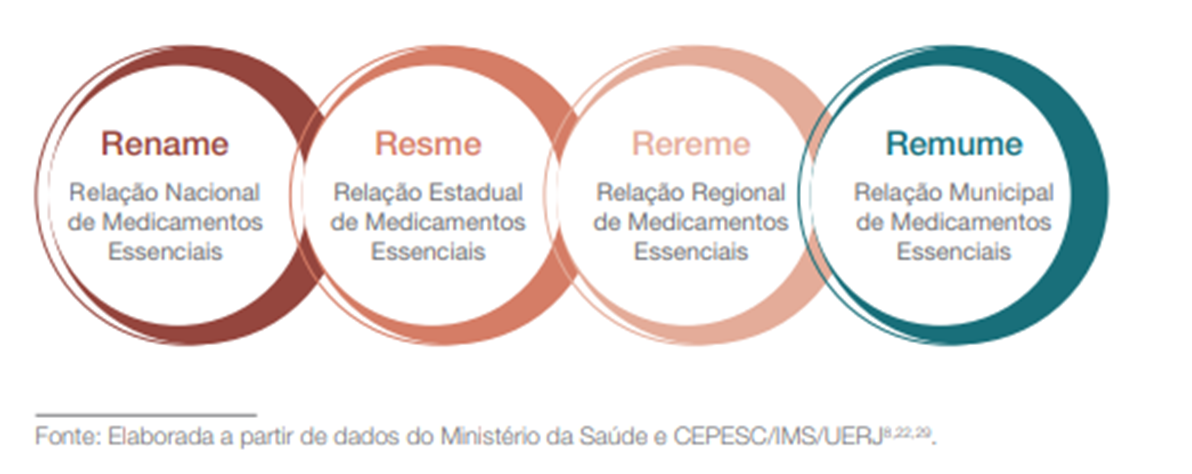 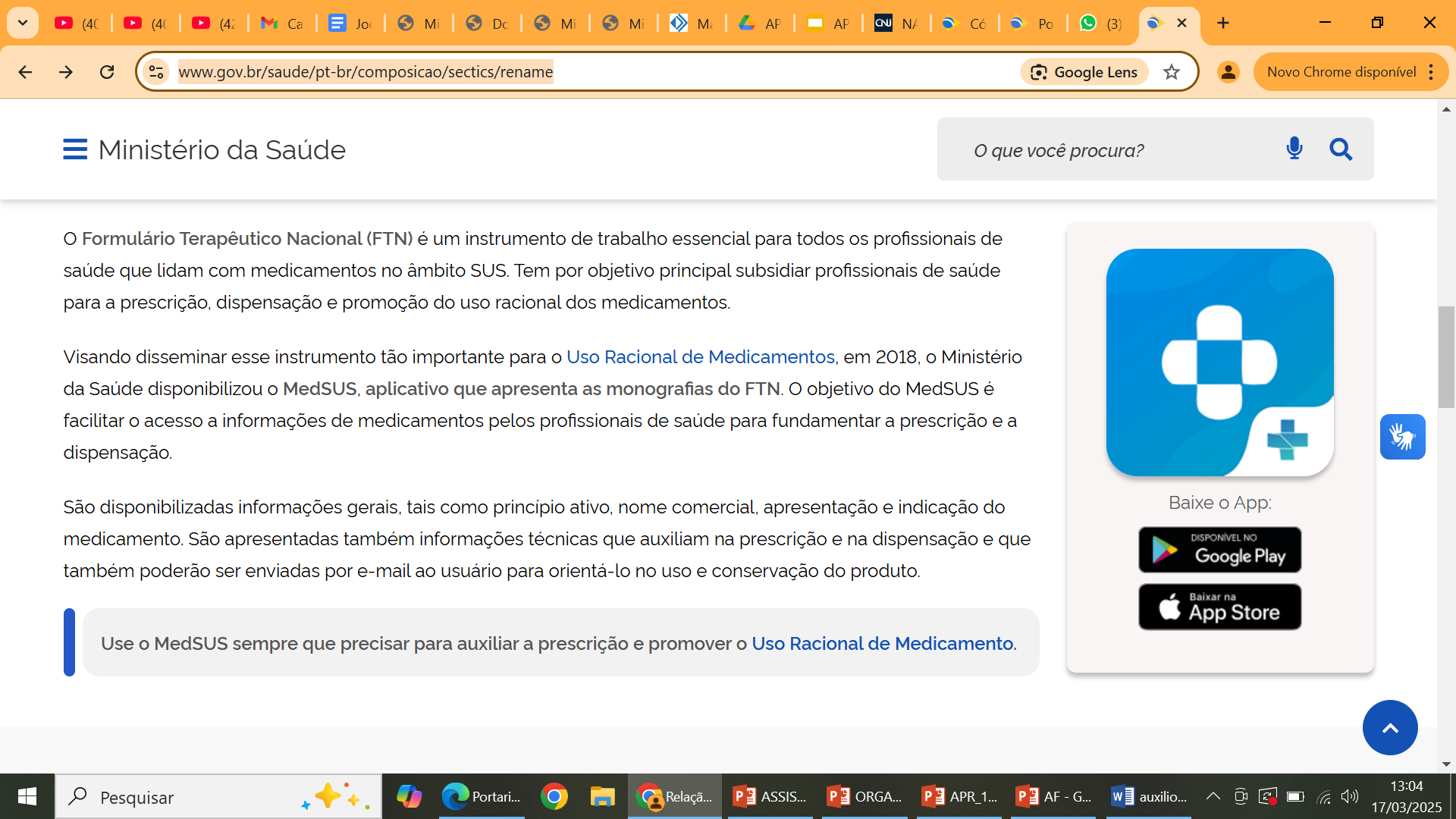 medsus
FTn
CFT’s
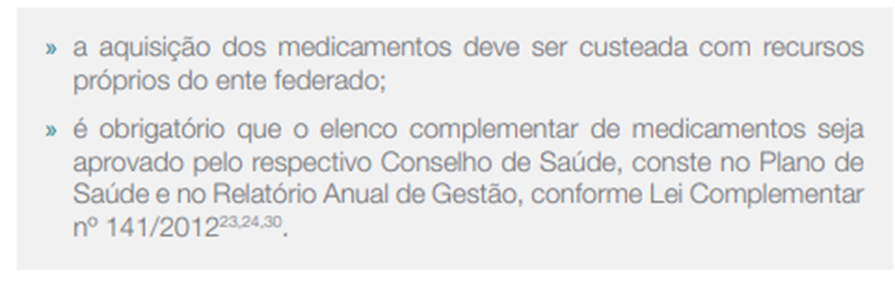 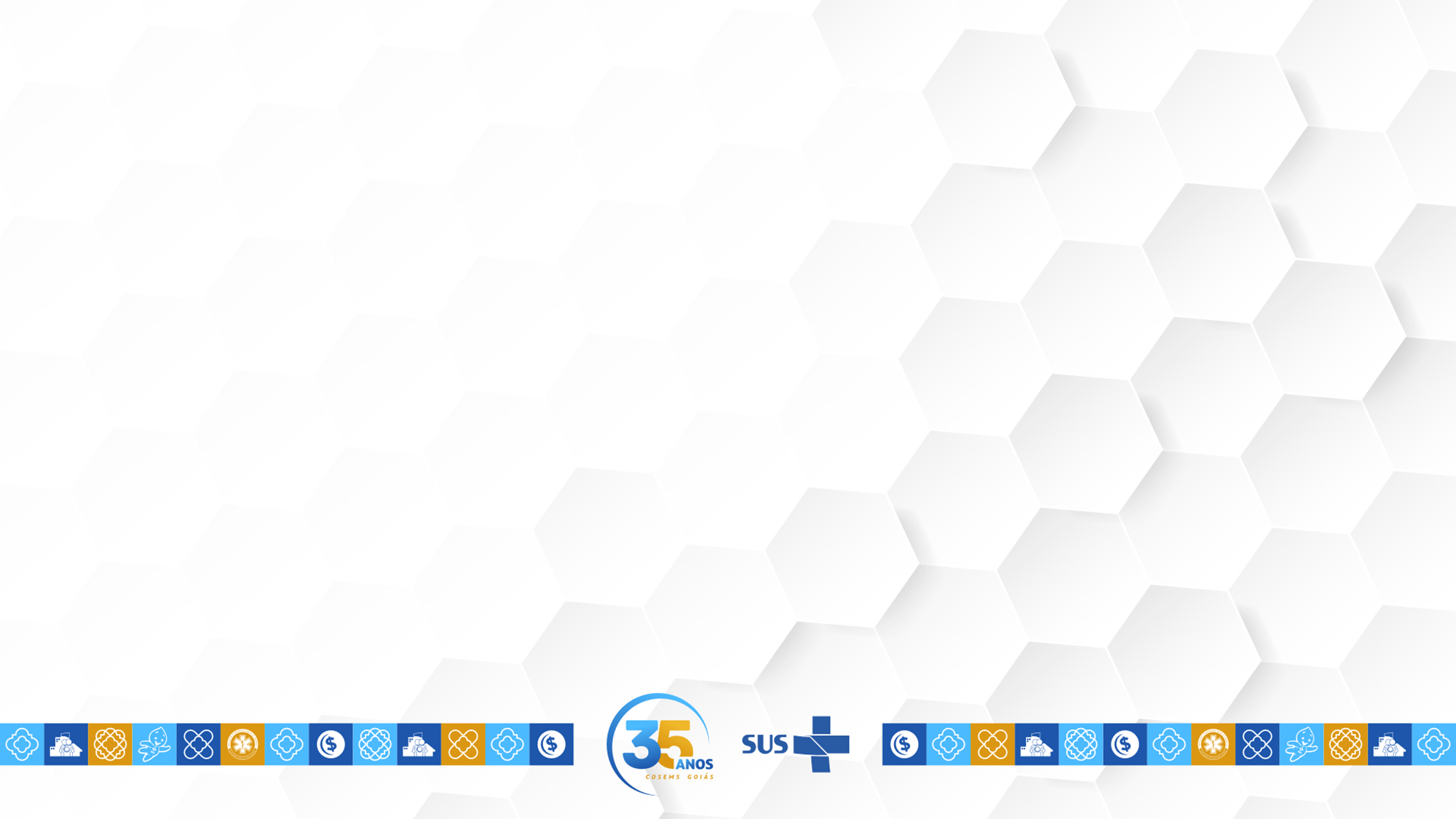 O QUE PODEMOS FAZER?
Levantamento sobre a estrutura das AF municipais:
Possui Coordenação ou Gerência de AF?
Possui Rh suficiente?
A dispensação é centralizada?
É descentralizada mas não em todos os pontos de atenção?
Possui equipamentos suficientes?
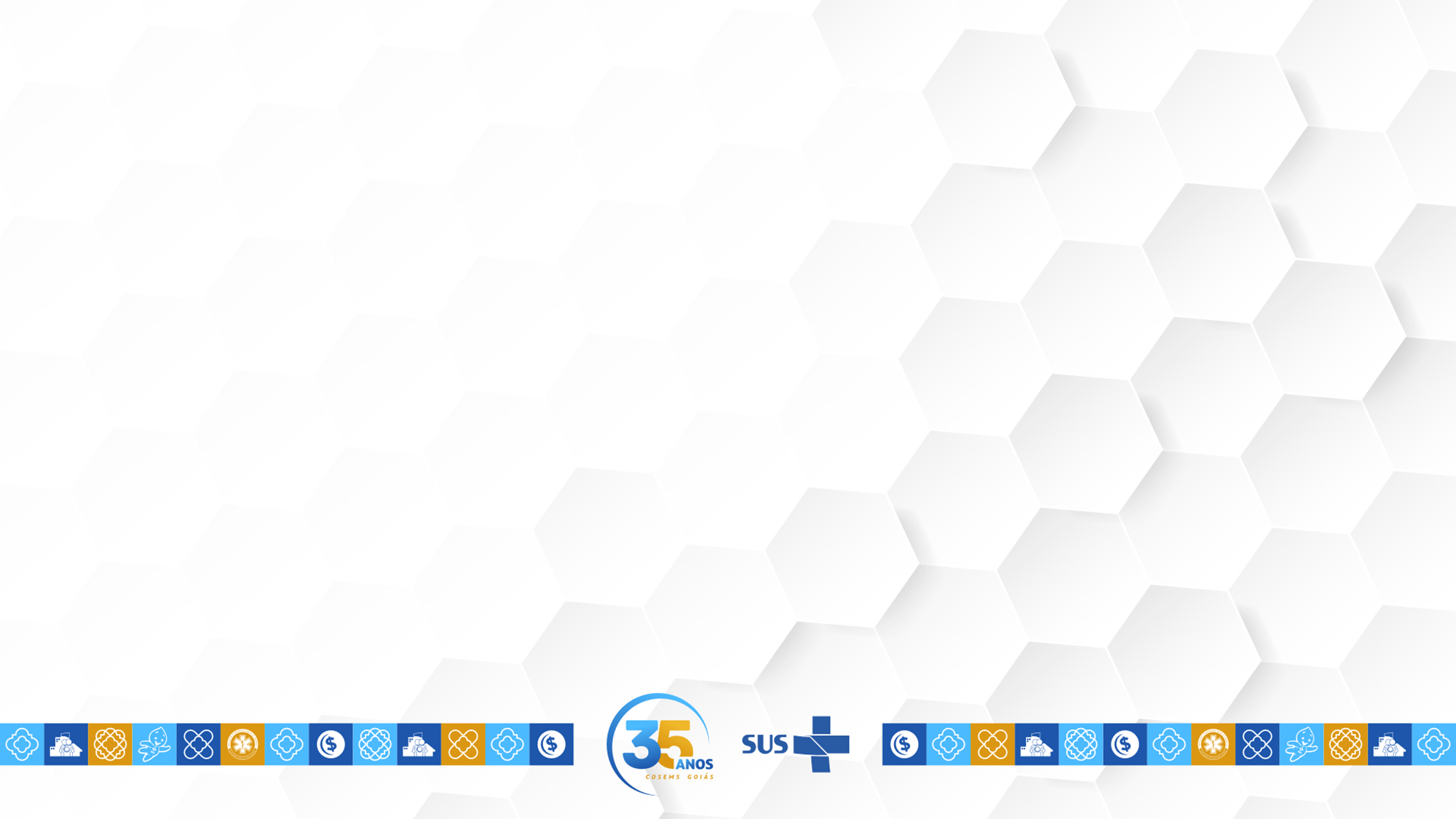 TEMA Nº 1234 – SUPERIOR TRIBUNAL FEDERAL 


O que é um medicamento não incorporado?
Quais requisitos que devem ser analisados?
Quais os entes responsáveis por cada componente dos incorporados?

Como qualificar nossas respostas administrativas?
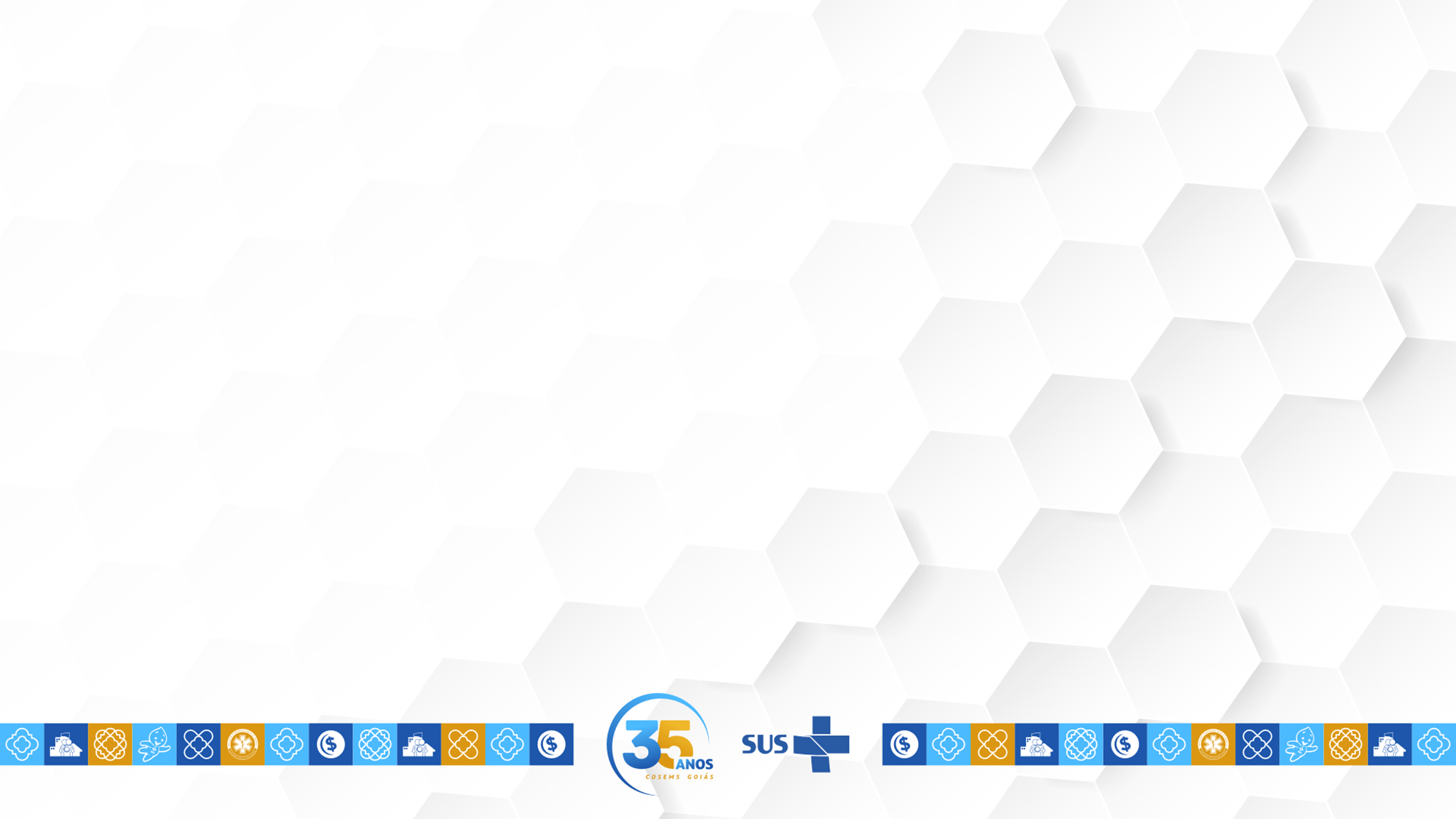 GRADECIDO!!! 

Joelson Castro Lisboa Junior
Assessor Técnico do COSEMS/AL
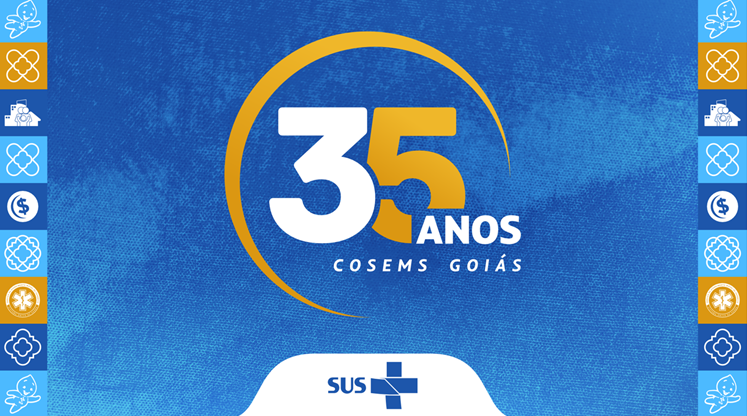 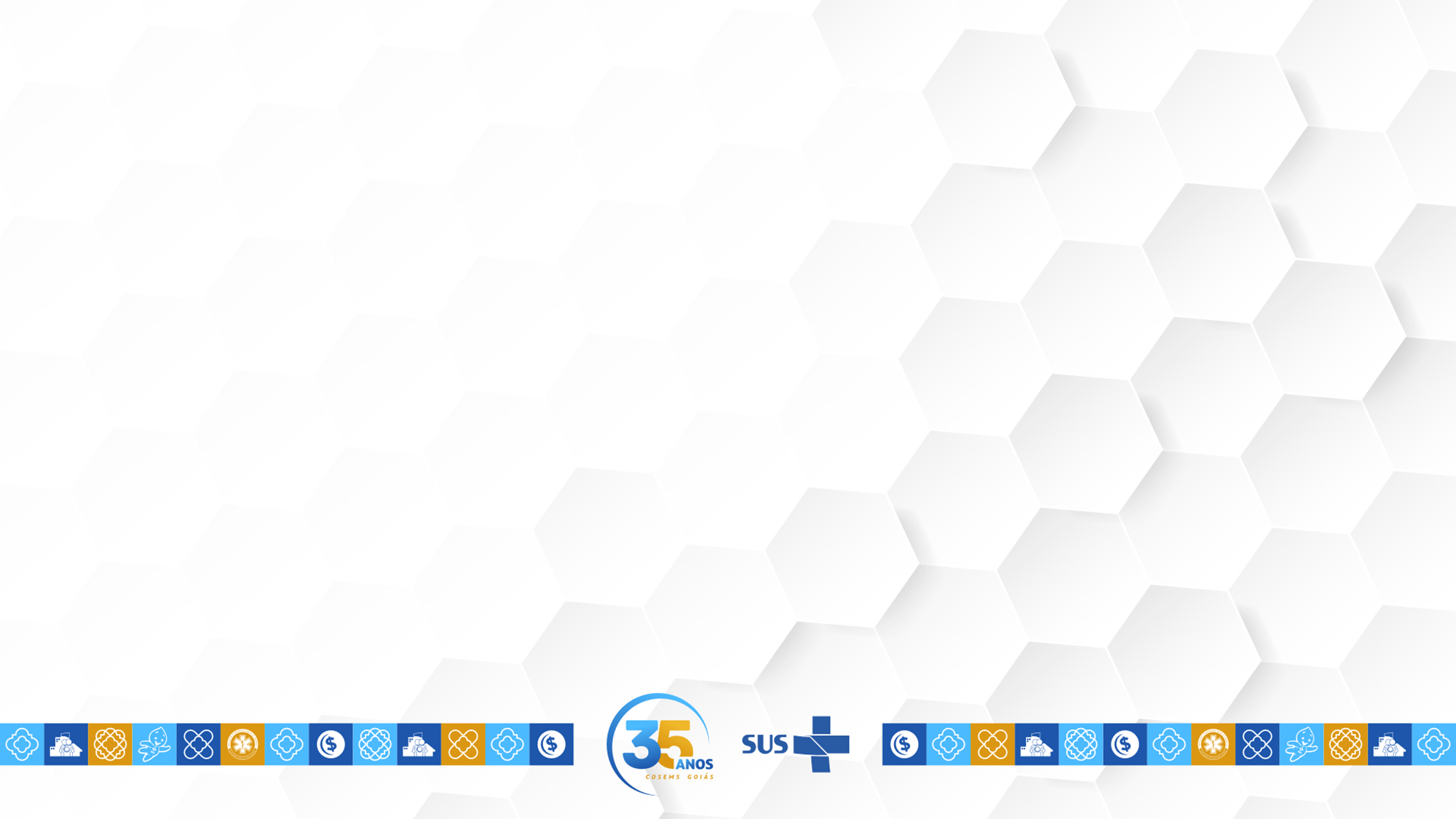 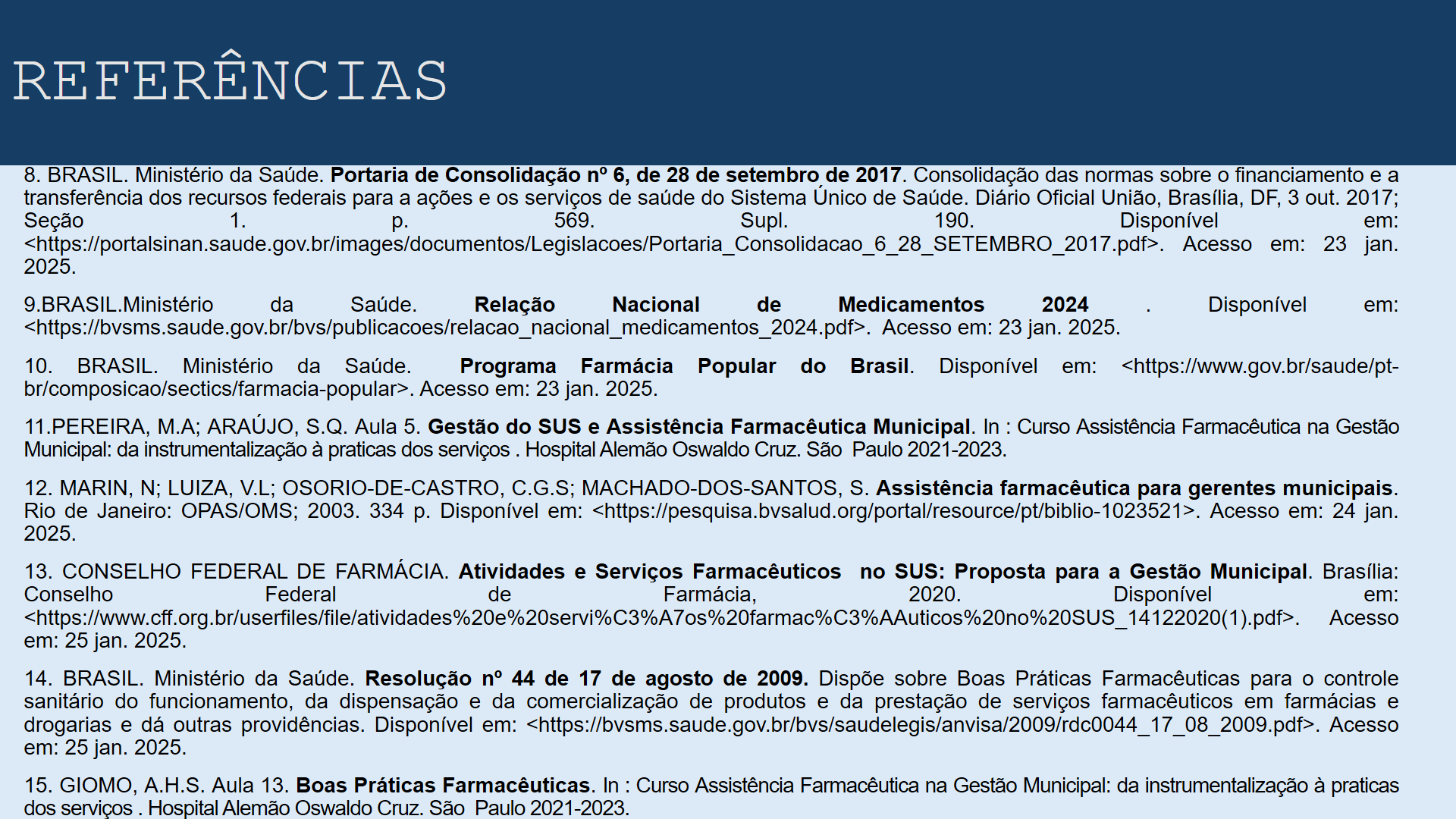 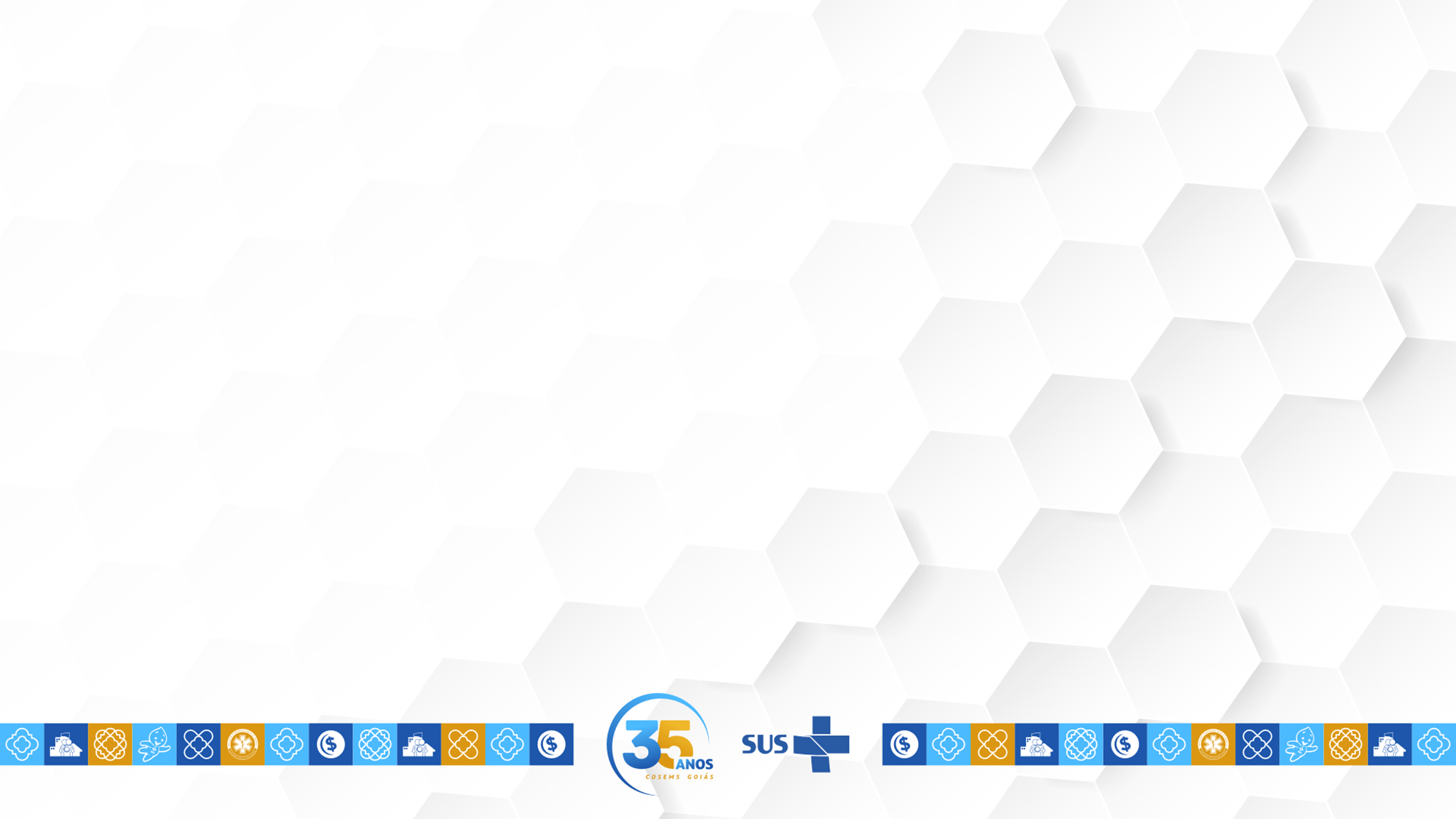 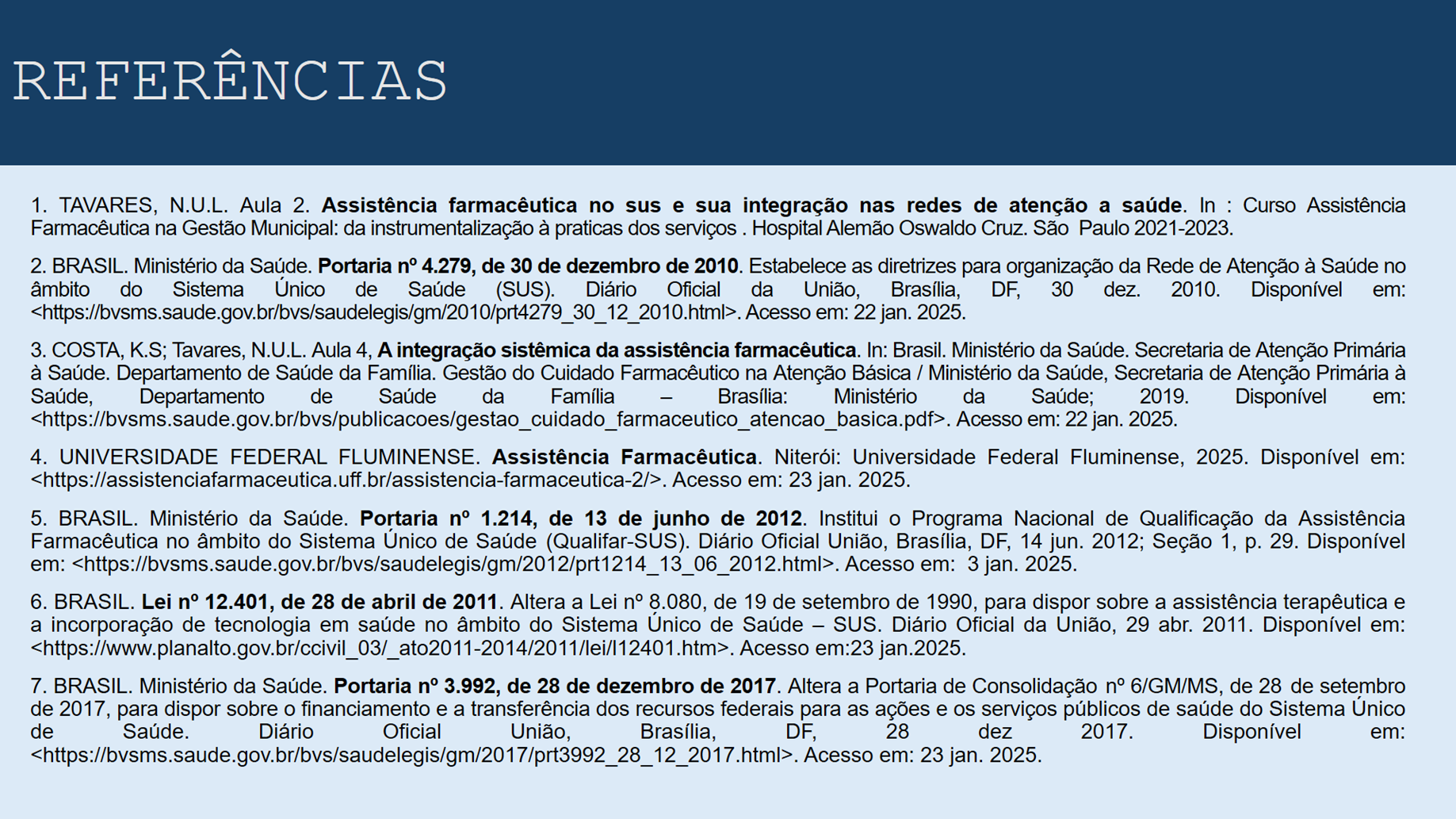